ESA SREM measurements: Solar Energetic Particle events and Galactic Cosmic Rays
Sigiava Aminalragia-Giamini1,3, Hugh Evans2, Piers Jiggens2, Daniel Matthiä4, Ingmar Sangberg1, Constantinos Papadimitriou1, Christos Katsavrias Ioannis1,3, Ioannis A. Daglis3,5
[1] SPARC, Greece
[2] ESA/ESTEC, The Netherlands
[3] National and Kapodistrian University of Athens, Greece
[4] German Aerospace Center (DLR), Germany
[5] Hellenic Space Center, Greece
1
1
IRENE Space Radiation Modelling and Data Analysis Workshop 2025
20–22 May 2025, Sykia, Greece
SREM missions and data
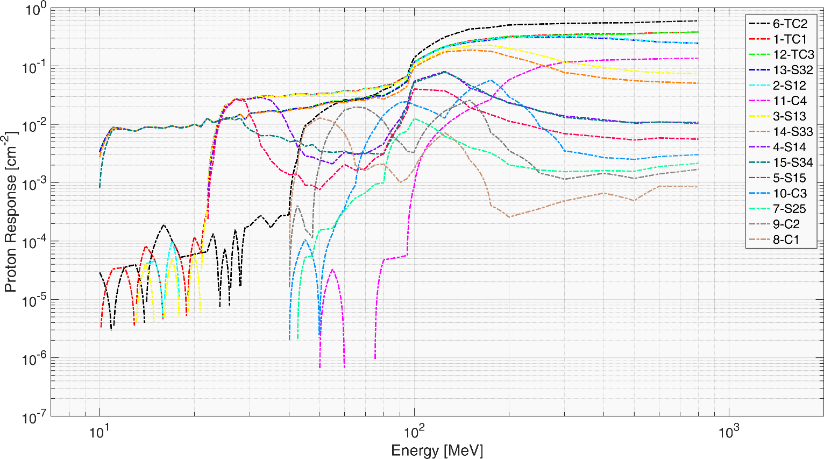 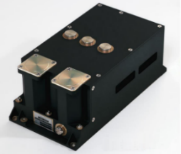 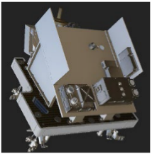 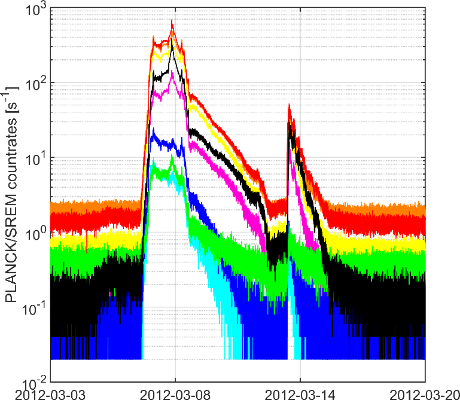 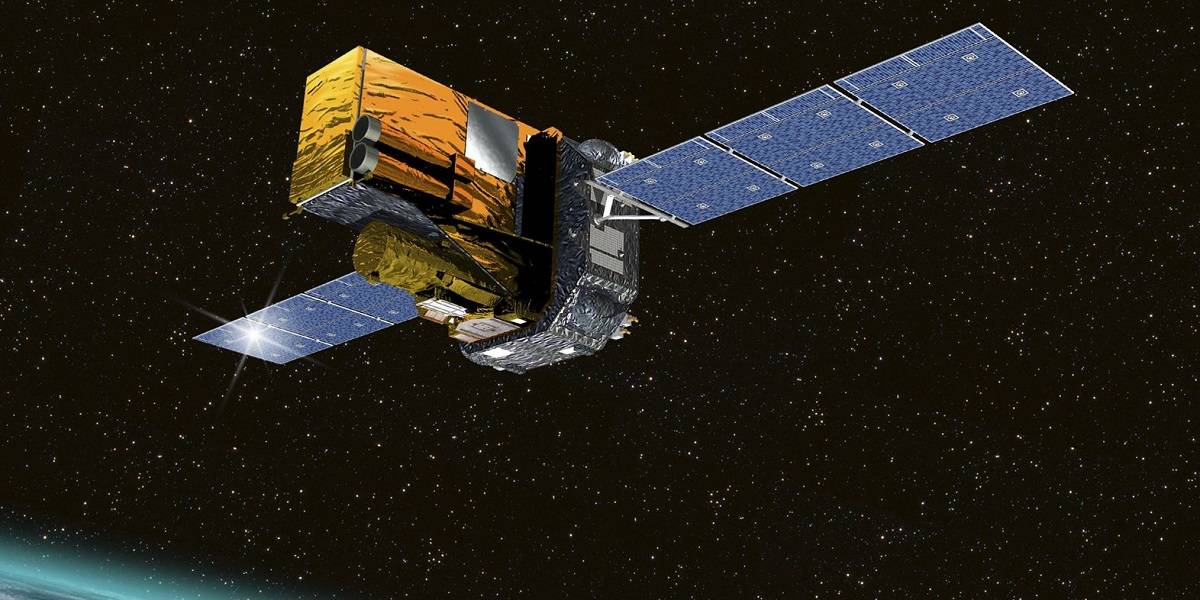 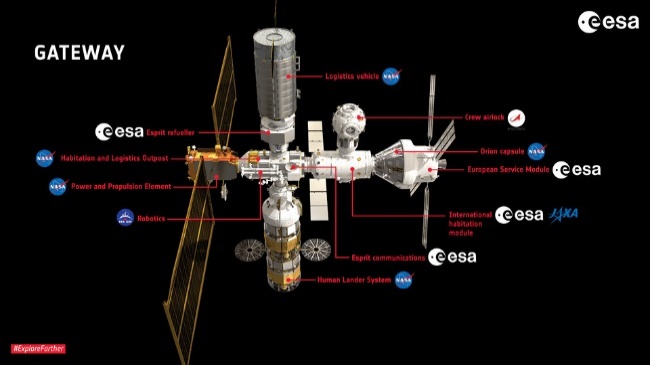 SREM units and data

GIOVE-B: MEO, 2008-2012

Planck/Herschel: Sun-Earth L2, 2009-2013

ROSETTA: Interplanetary space, 2004-2016

PROBA1: LEO, 2001-now

INTEGRAL: HEO, 2002 Oct - 2025 Feb + PSP until 2029

Lunar Gateway (ERSA): Lunar Halo orbit
Planck
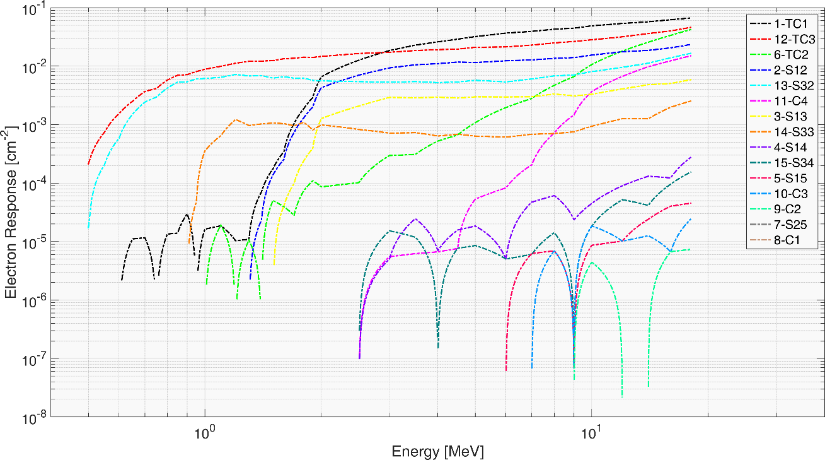 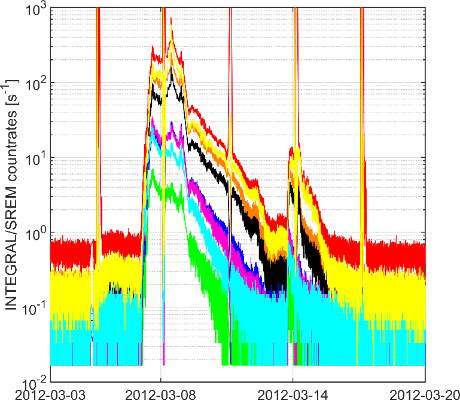 INTEGRAL
2
IRENE Space Radiation Modelling and Data Analysis Workshop 2025
20–22 May 2025, Sykia, Greece
SREM missions and data
New findings on SREM data

SREM measures GCRs well enough to resolve solar modulationHI contributions in SREM count-rates are non-negligible

SREM measures reliably SEP proton spectra into high energies ~1GeV

Derivation of solar electrons concurrently with protons during SEPs

Production of new SREM INTEGRAL and PLANCK SEP+GCR dataset
3
IRENE Space Radiation Modelling and Data Analysis Workshop 2025
20–22 May 2025, Sykia, Greece
SREM GCRs
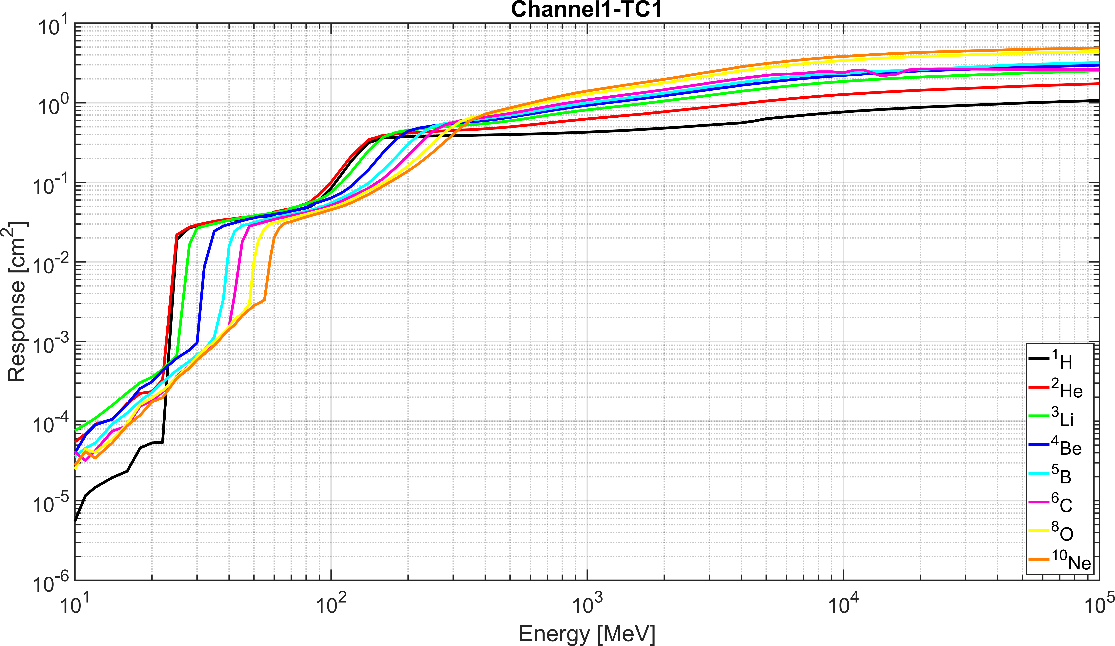 SREM measures GCRs
H and Z≥2 fluxes up to 100 GeV from DLR GCR model1 driven from ACE/CRIS carbon fluxes [W parameter]
Counts from folded GCR fluxes are fully correlated with SREM countrates
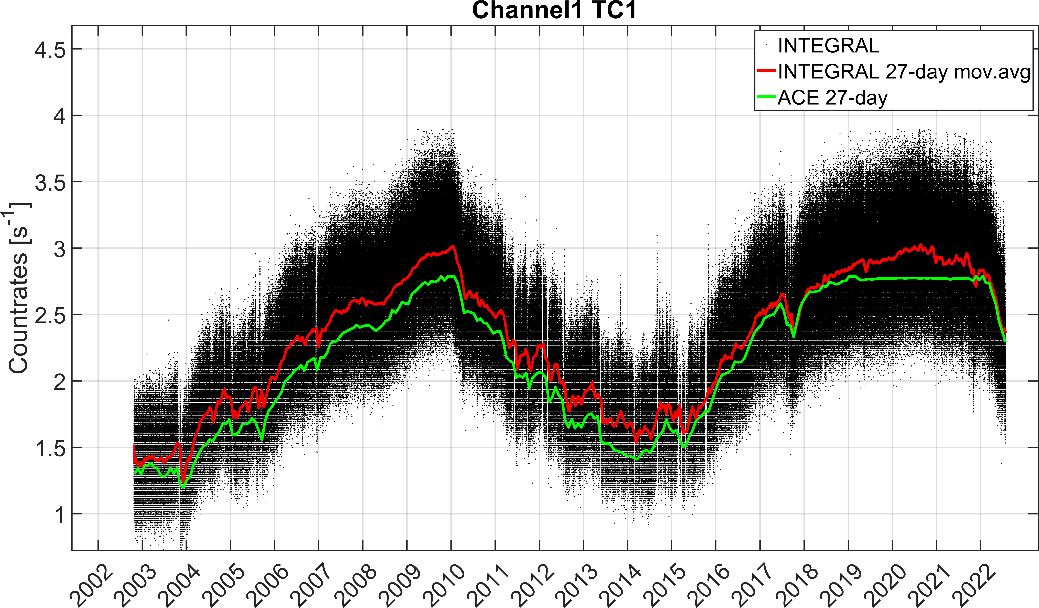 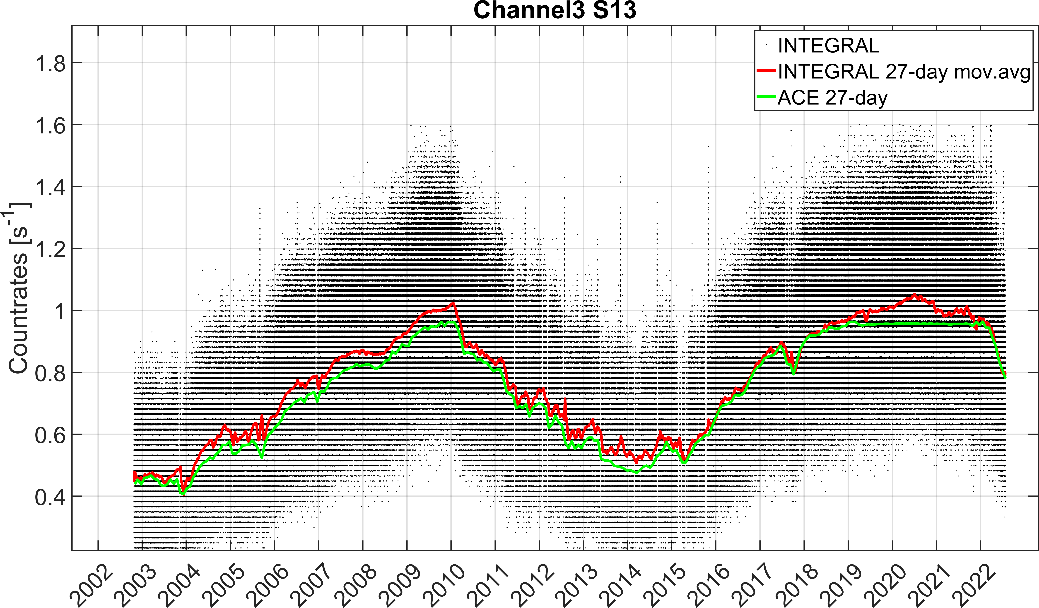 Hugh Evans
Hendrick Neumann
mov.avg INTEGRAL – DLR(ACE)
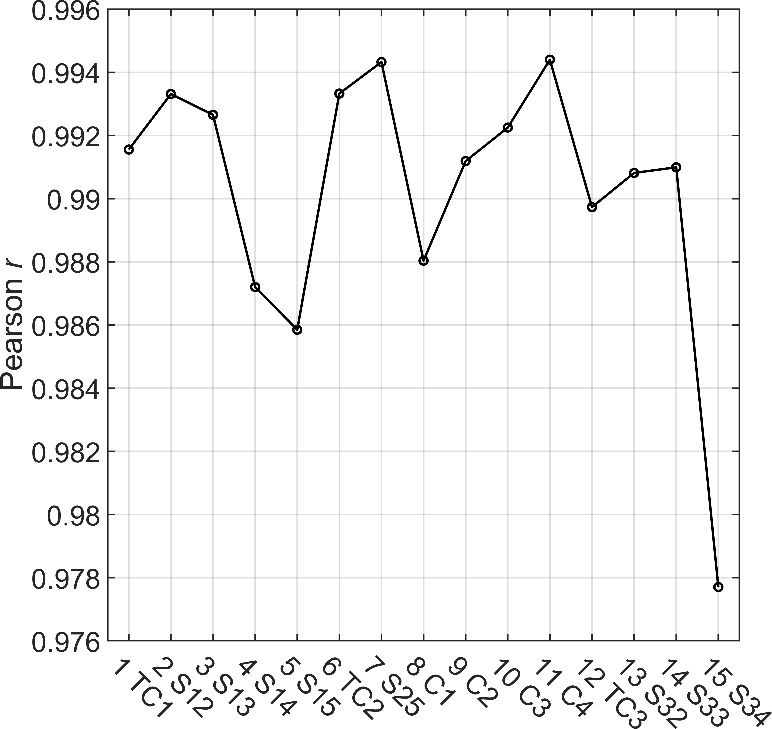 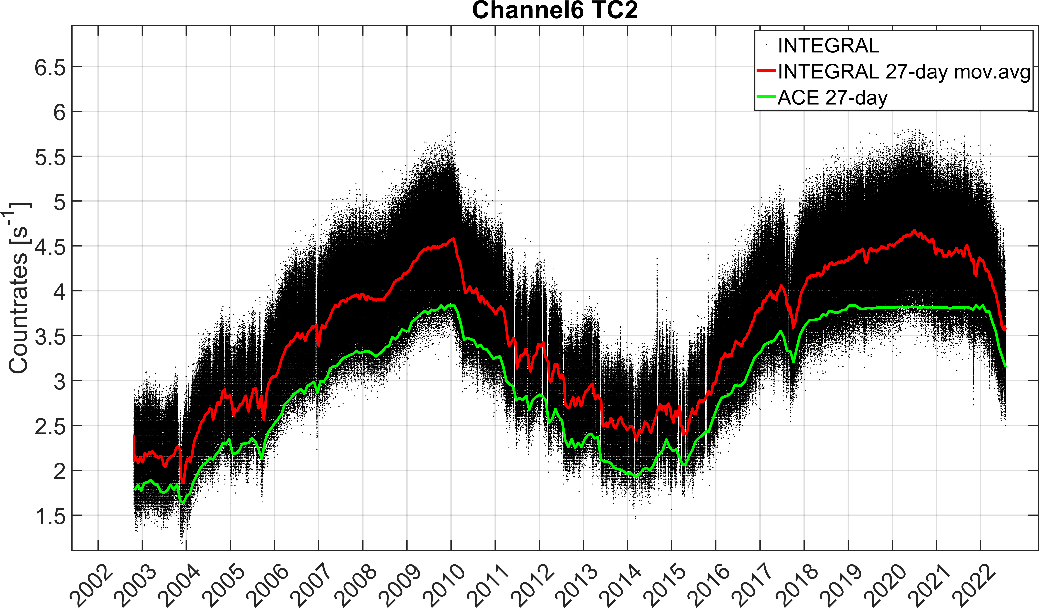 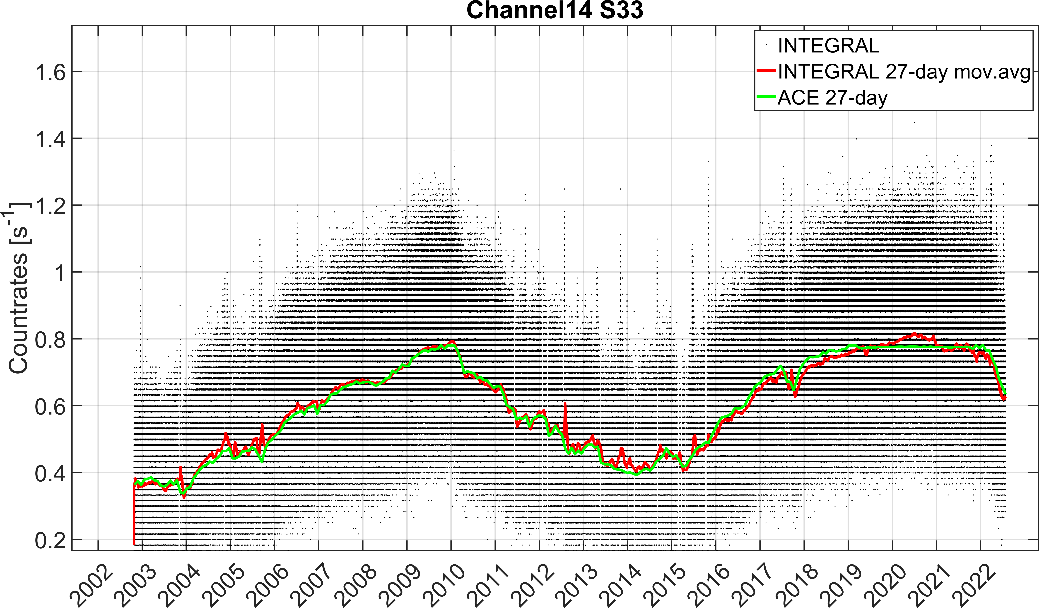 1Matthiä et al. 2013 A ready-to-use galactic cosmic ray model DOI: 10.1016/j.asr.2012.09.022
4
IRENE Space Radiation Modelling and Data Analysis Workshop 2025
20–22 May 2025, Sykia, Greece
SREM GCRs
SREM reconstruction with SREM-derived GCR spectra
Good reconstruction at sol. active conditions
Partial reconstruction at sol. quiet conditions
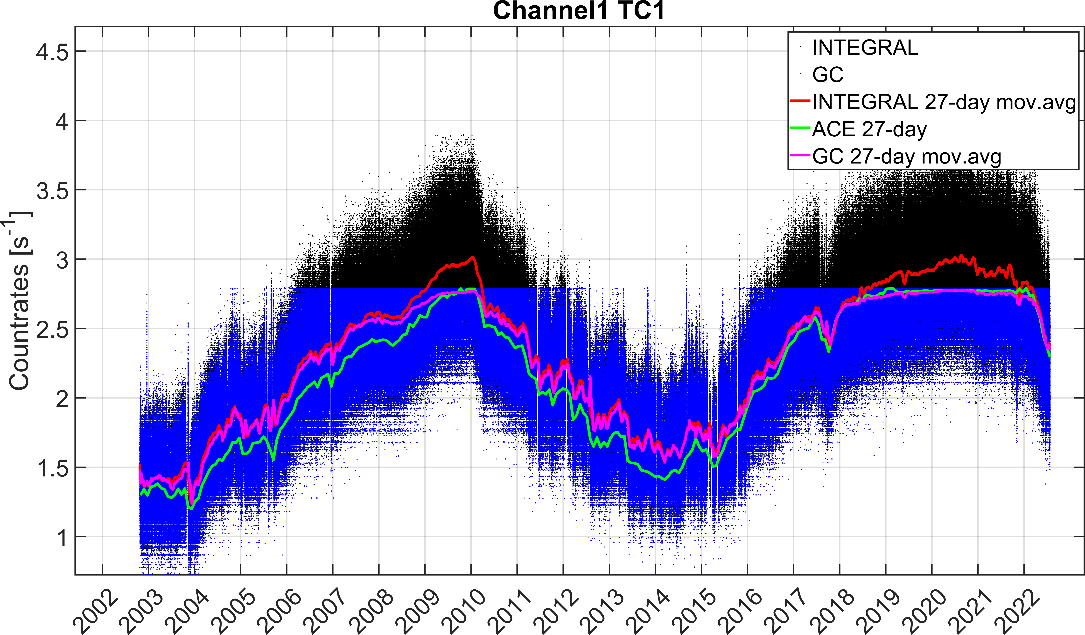 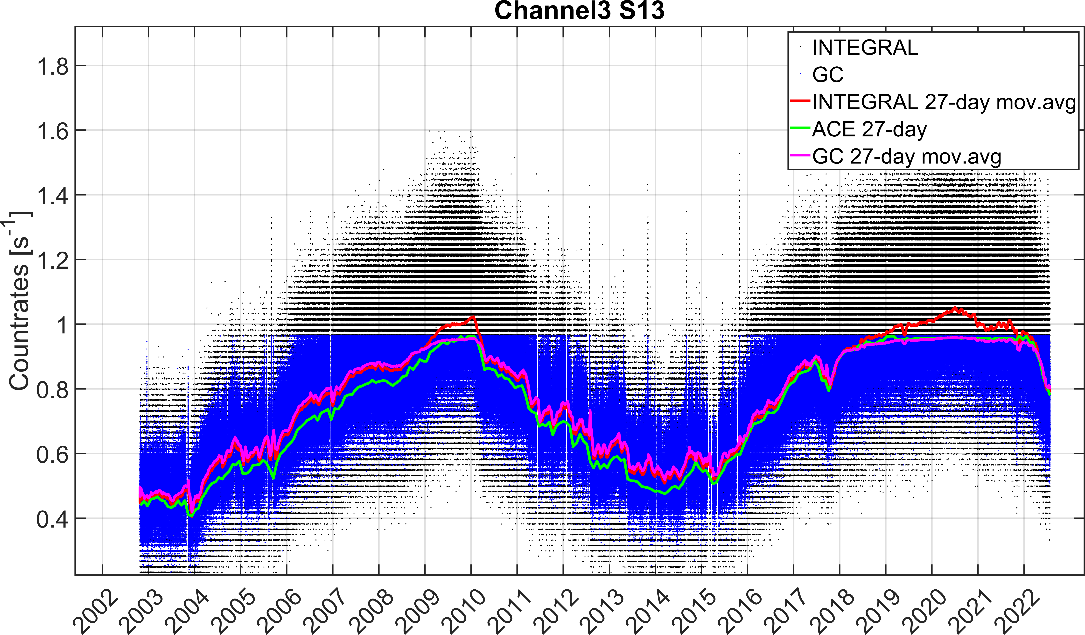 ~28%
~32%
RFs 
E<100 MeV range
additional particles (ions/electrons)
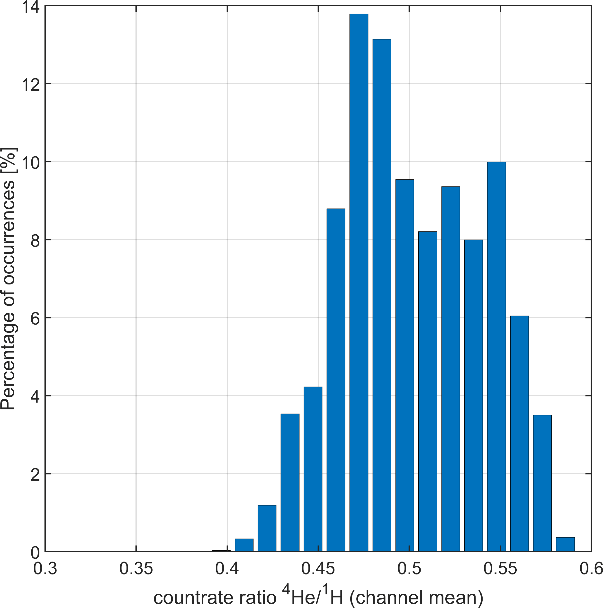 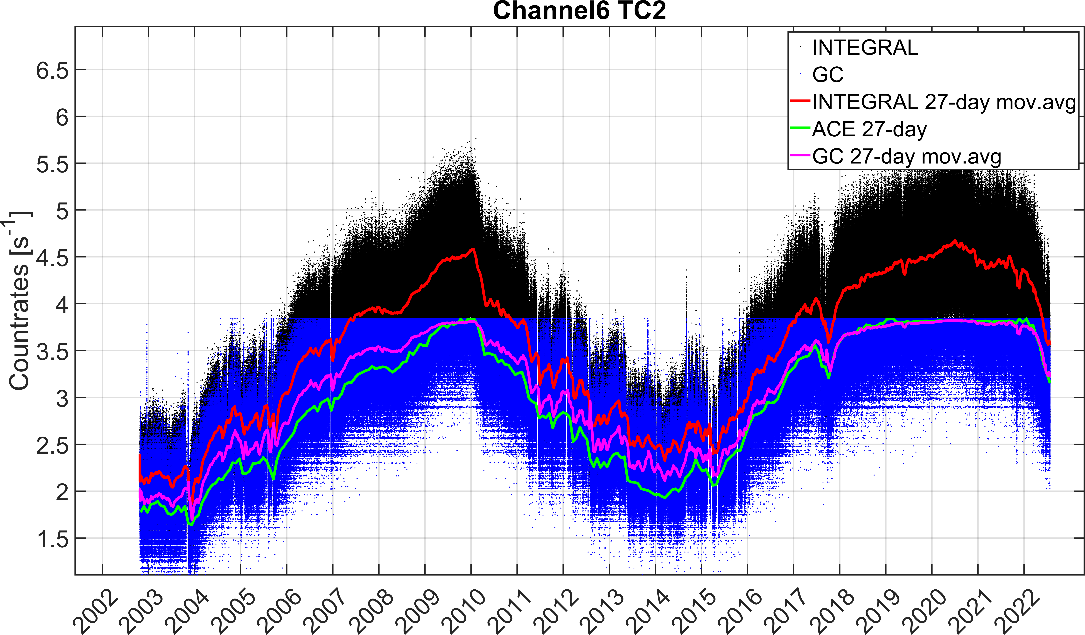 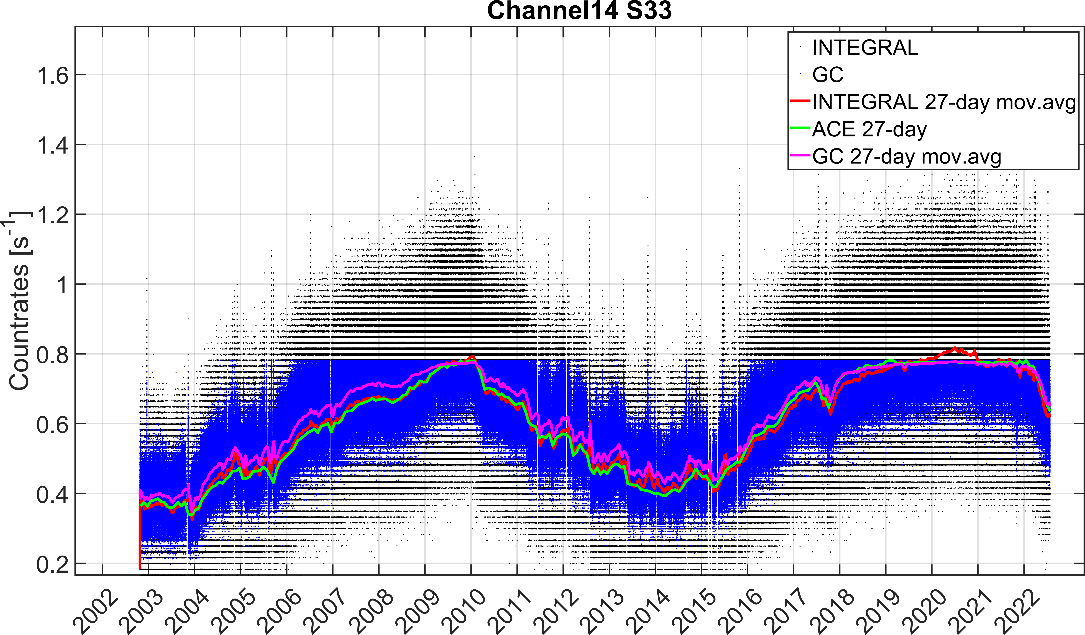 5
IRENE Space Radiation Modelling and Data Analysis Workshop 2025
20–22 May 2025, Sykia, Greece
SREM GCRs
Estimation of W values from SREM measurements & flux derivation
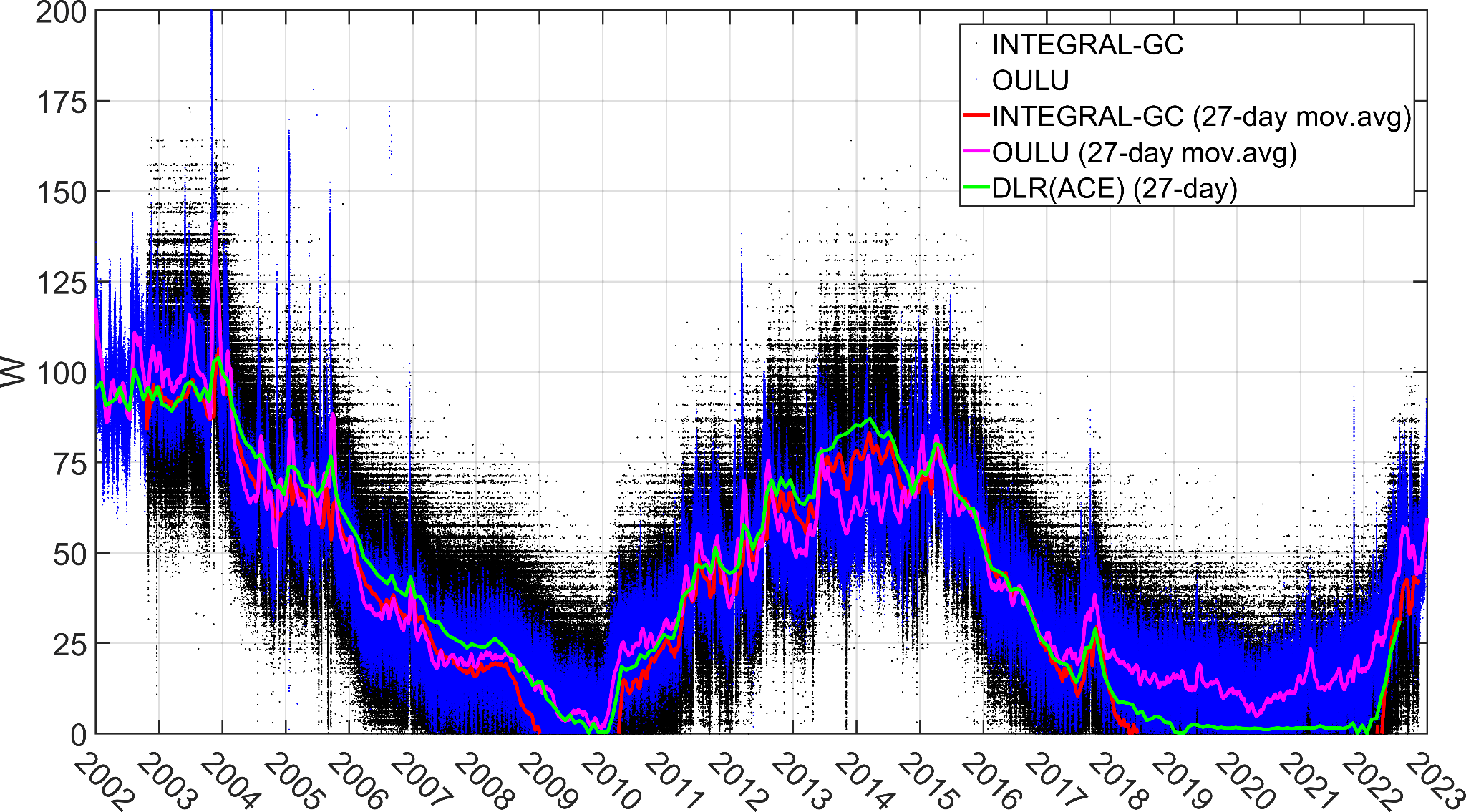 Very good agreement with ACE

Solar modulation fully captured

INTEGRAL&PLANCK agree well
6
IRENE Space Radiation Modelling and Data Analysis Workshop 2025
20–22 May 2025, Sykia, Greece
SREM GCRs
Estimation of φ solar modulation potential (Usoskin et al 20171 data)
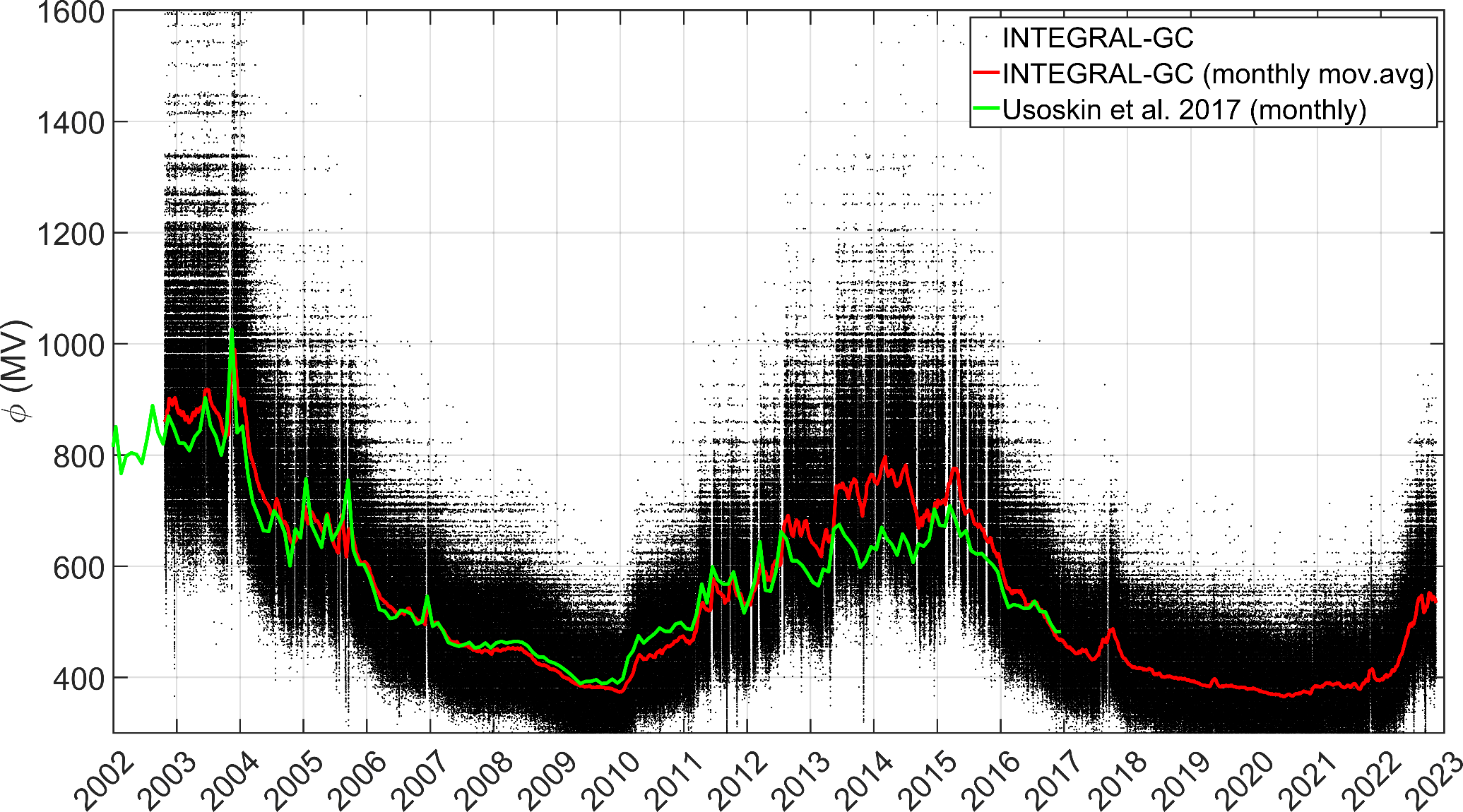 Very good agreement with Usoskin et al. 2017

Solar modulation fully captured
1Usoskin et al. Heliospheric modulation of cosmic rays during the neutron monitor era:
Calibration using PAMELA data for 2006-2010, 2017 DOI: 10.1002/2016JA023819
7
IRENE Space Radiation Modelling and Data Analysis Workshop 2025
20–22 May 2025, Sykia, Greece
SREM GCRs
Flux comparisons (preliminary) with AMS-02 on board ISS
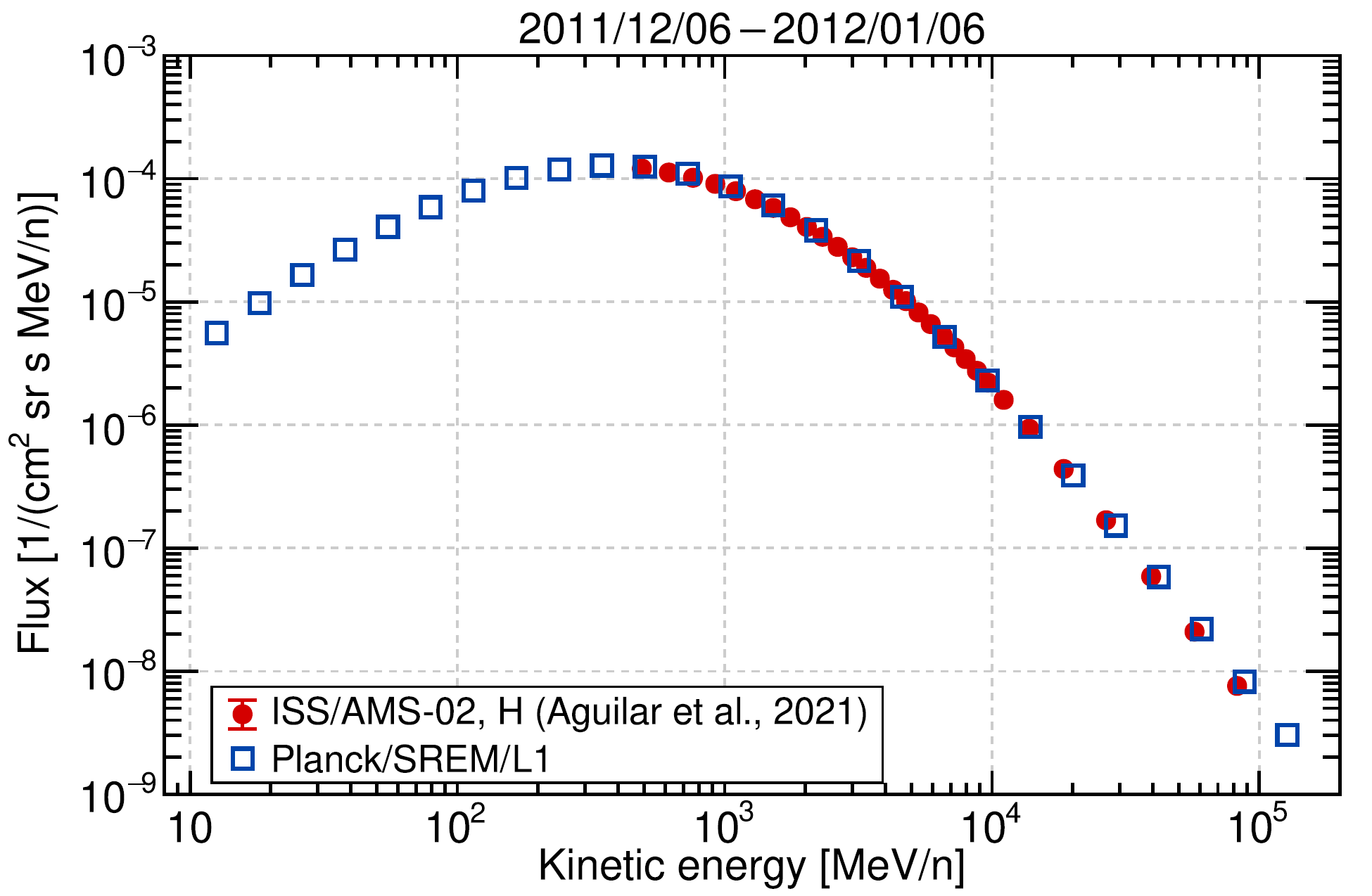 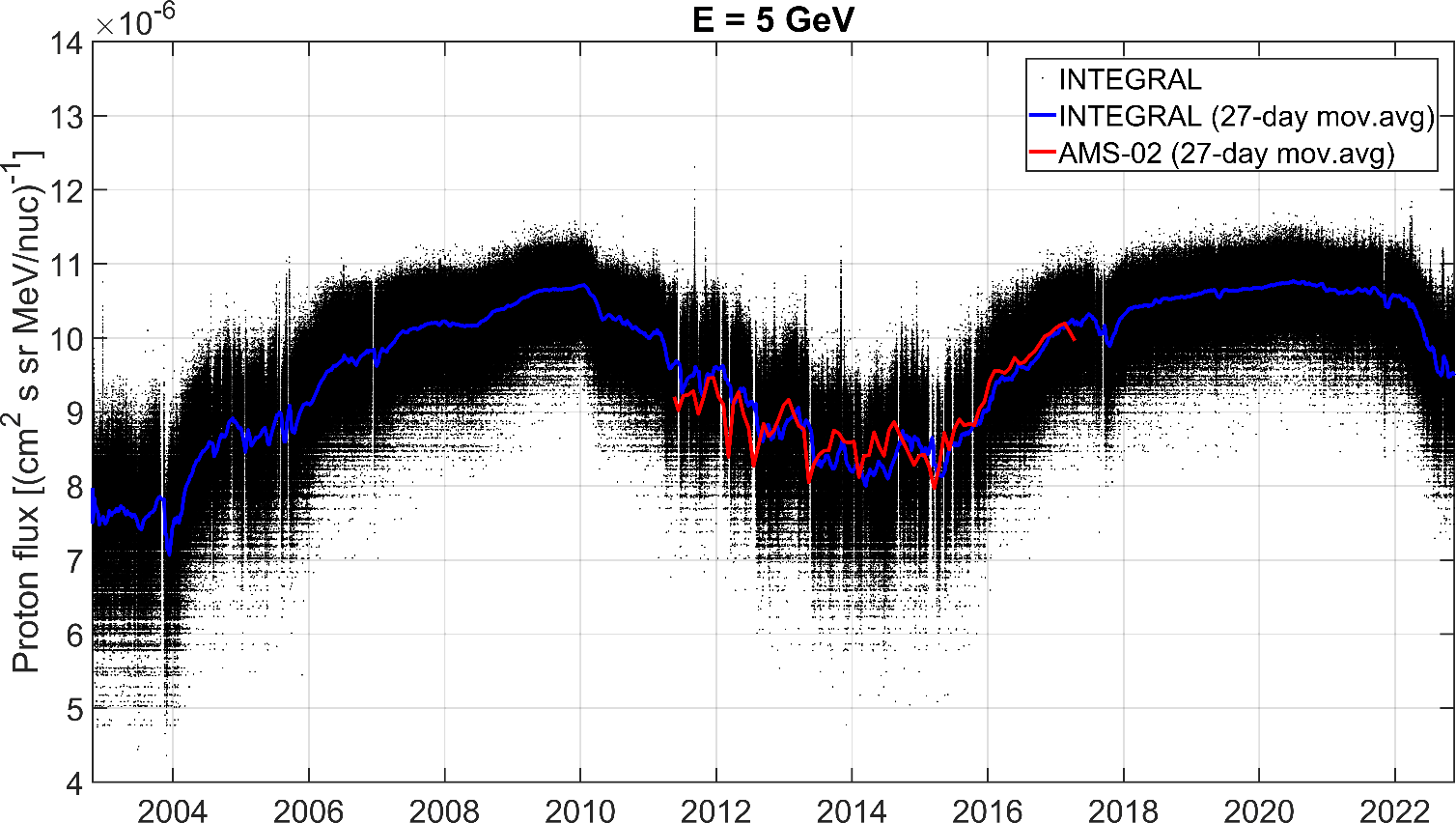 credit: Claudio Corti & Kathryn Whitman NASA/CCMC
8
IRENE Space Radiation Modelling and Data Analysis Workshop 2025
20–22 May 2025, Sykia, Greece
SREM SEPs
INTEGRAL/IREM has measured tens of SEP events in 2002-2022
Derive proton fluxes extending the energy of up to now available products
Take into account GCR spectra for fine-tuned high energy proton unfolding
Investigate simultaneous derivation of solar electrons
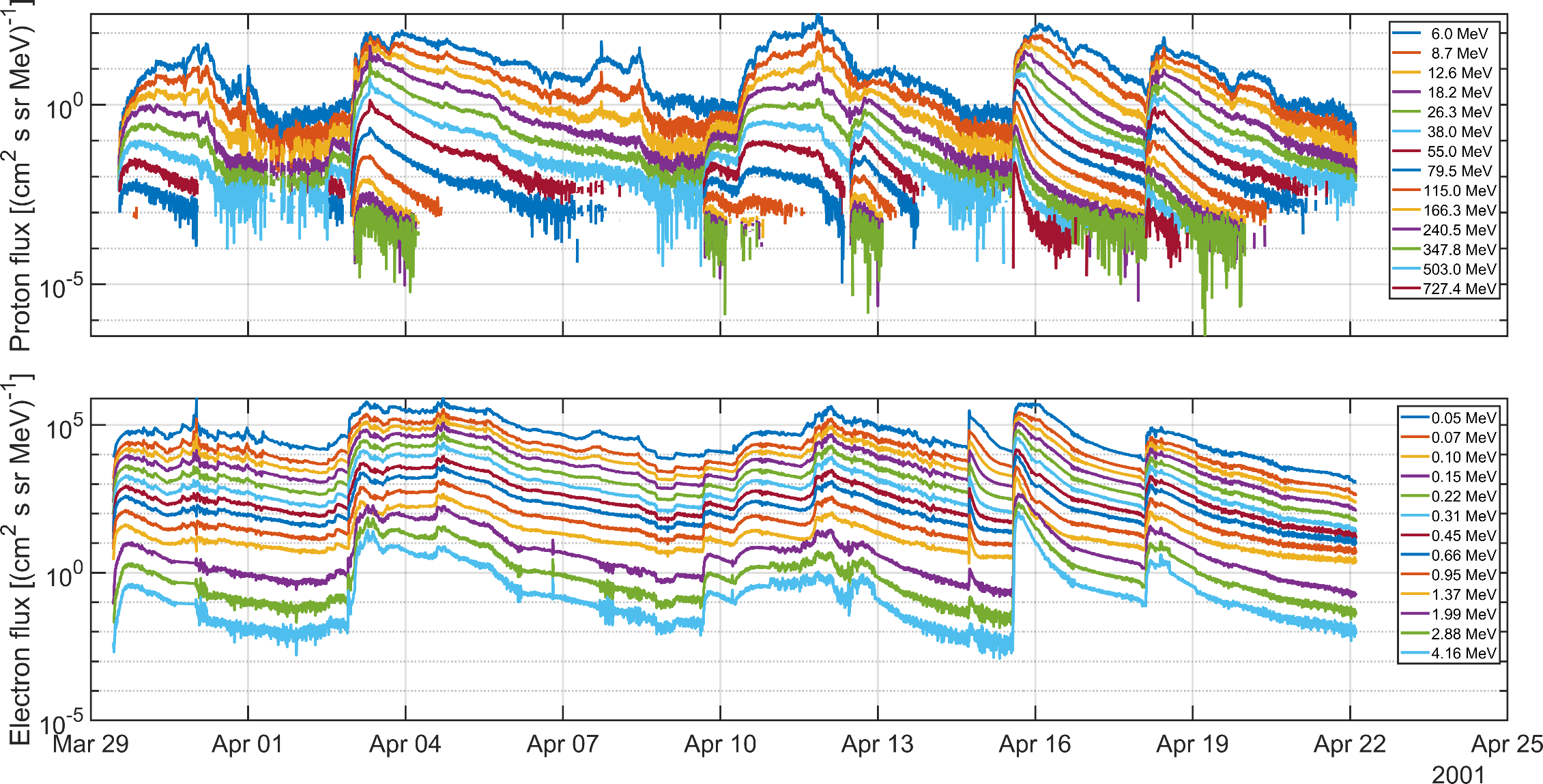 Protons: RDSv3.2
Electrons: FIRESPELL database
(cleaned\curated\calibrated IMP8&ACE&SOHO)
9
IRENE Space Radiation Modelling and Data Analysis Workshop 2025
20–22 May 2025, Sykia, Greece
SREM SEPs
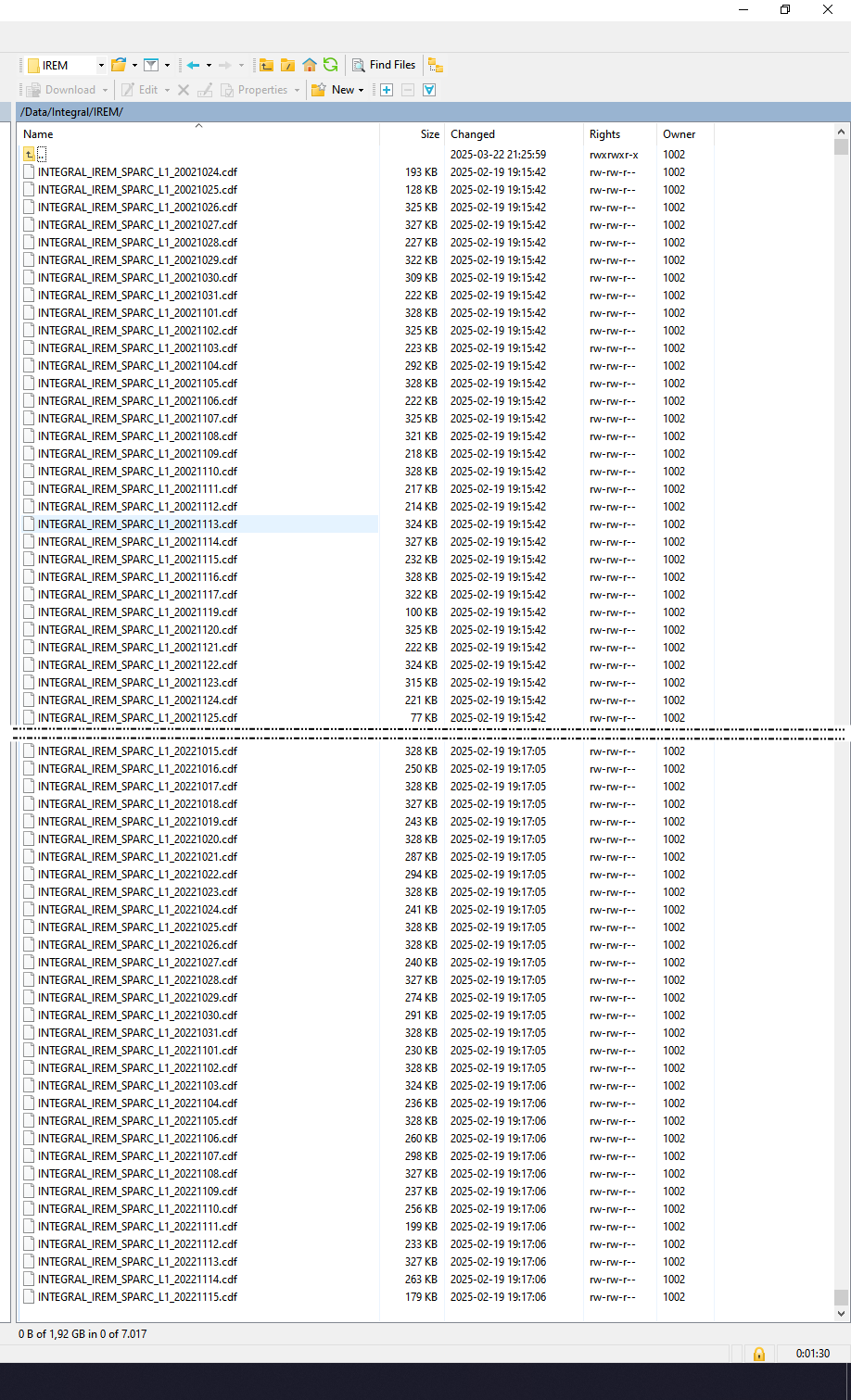 IREM/SREM time-series filtered/cleaned/despiked for during events of REL

Measurements unfolded with latest version of in-house developed methodology Gencorum1

Timeseries joined with GCRs

Production of new datasets for INTEGRAL/IREM and PLANCK/SREM

Comparisons and validations with ESA RDS3.2
1S. Aminalragia-Giamini et al. Artificial intelligence unfolding for space radiation monitor data 2018 JSWSC DOI: 10.1051/swsc/2018041
10
IRENE Space Radiation Modelling and Data Analysis Workshop 2025
20–22 May 2025, Sykia, Greece
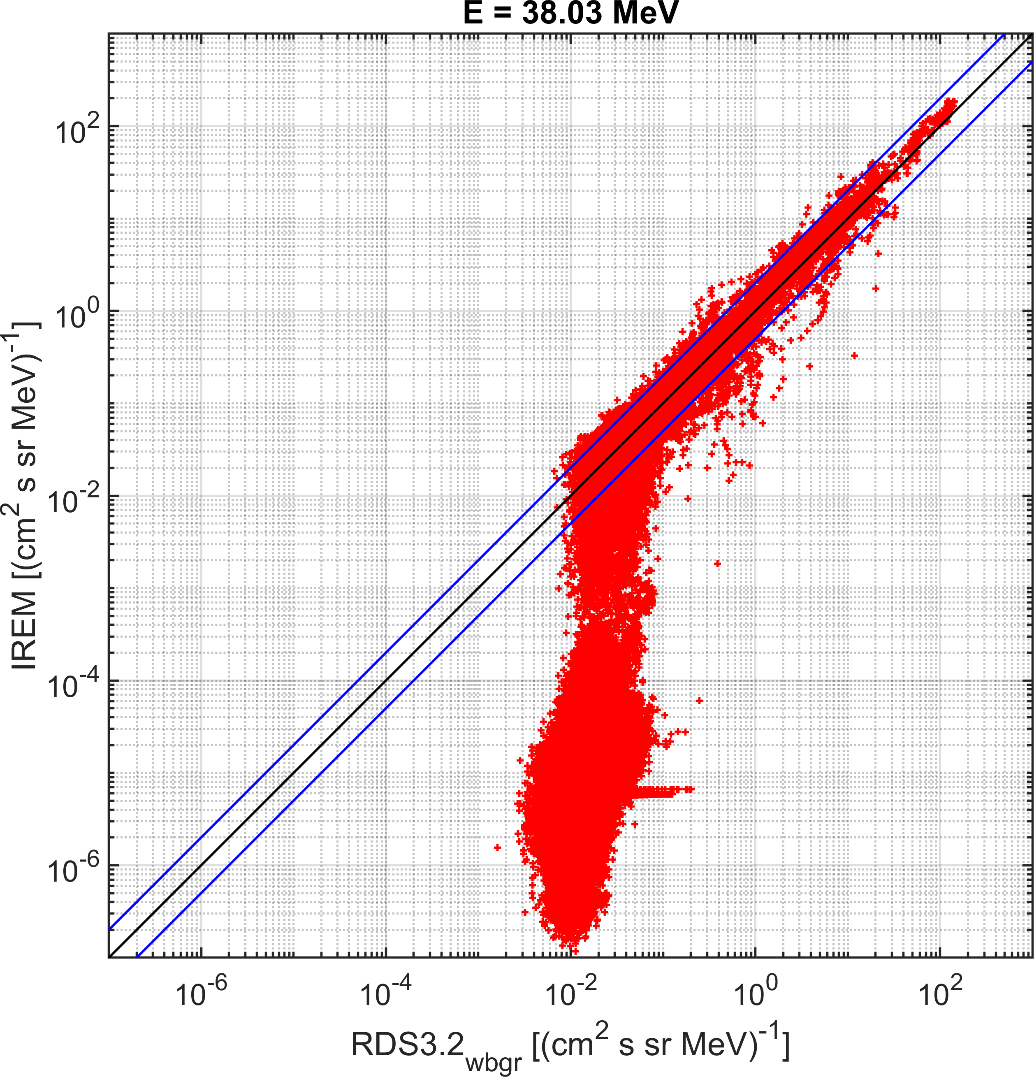 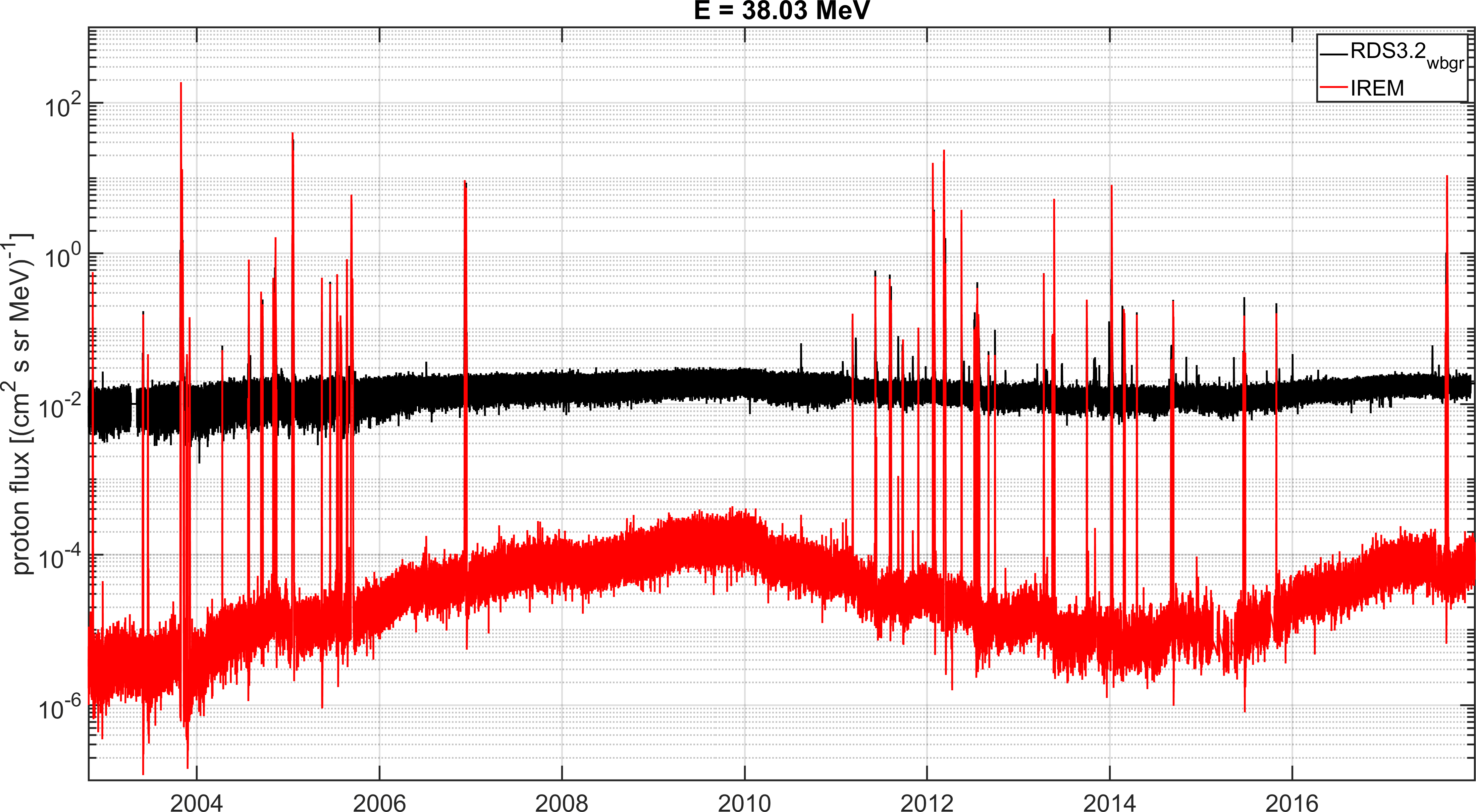 SREM SEPs
Comparisons and validations with ESA RDS3.2
11
IRENE Space Radiation Modelling and Data Analysis Workshop 2025
20–22 May 2025, Sykia, Greece
SREM SEPs
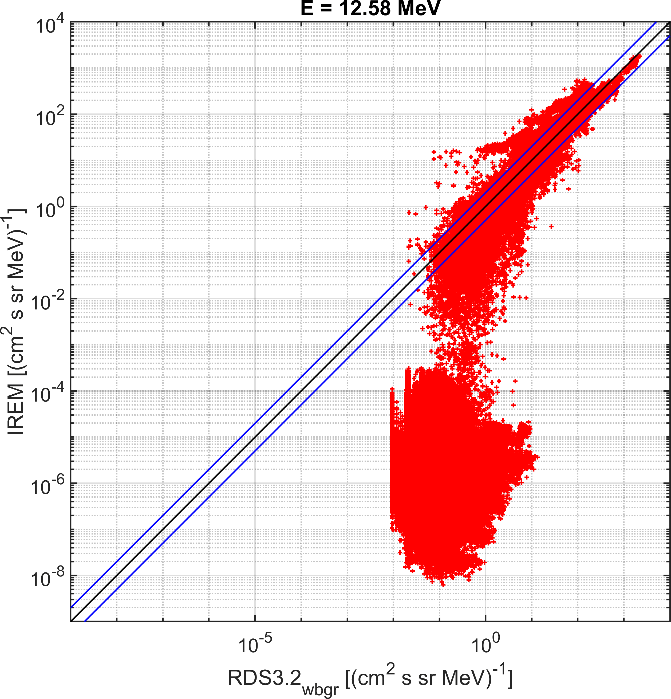 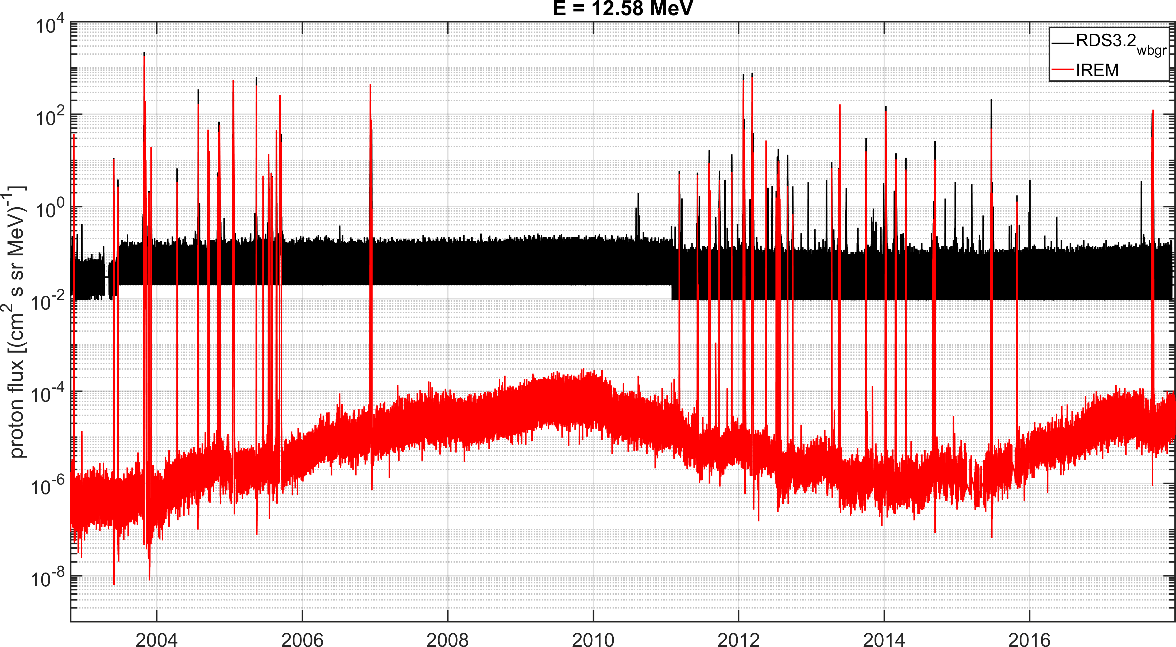 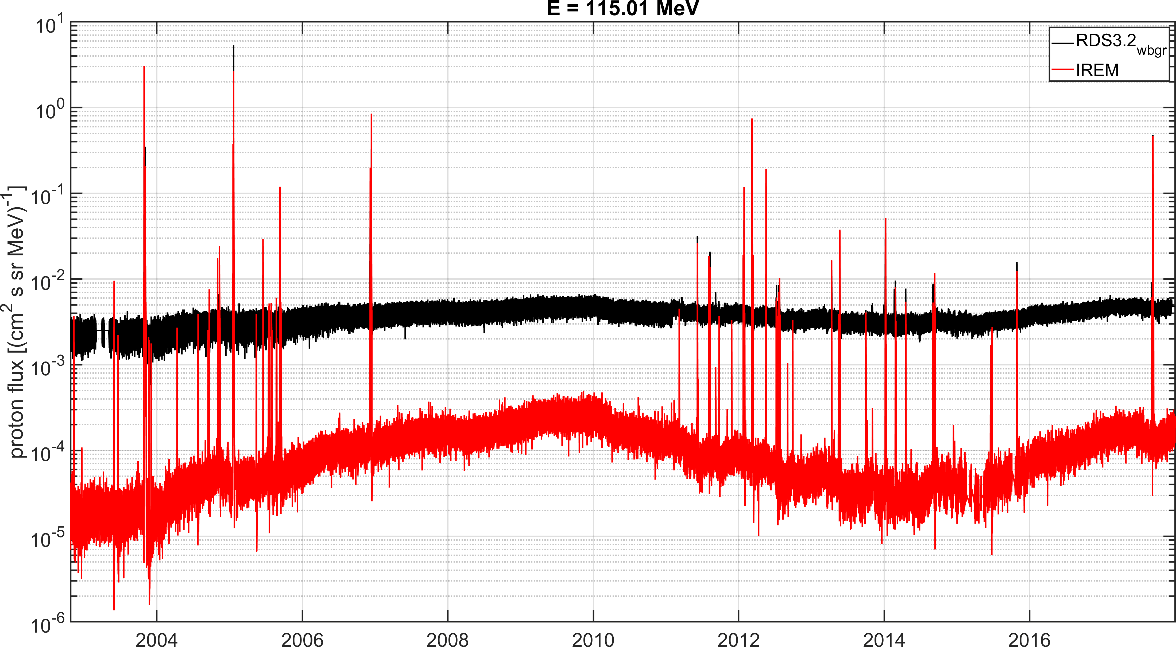 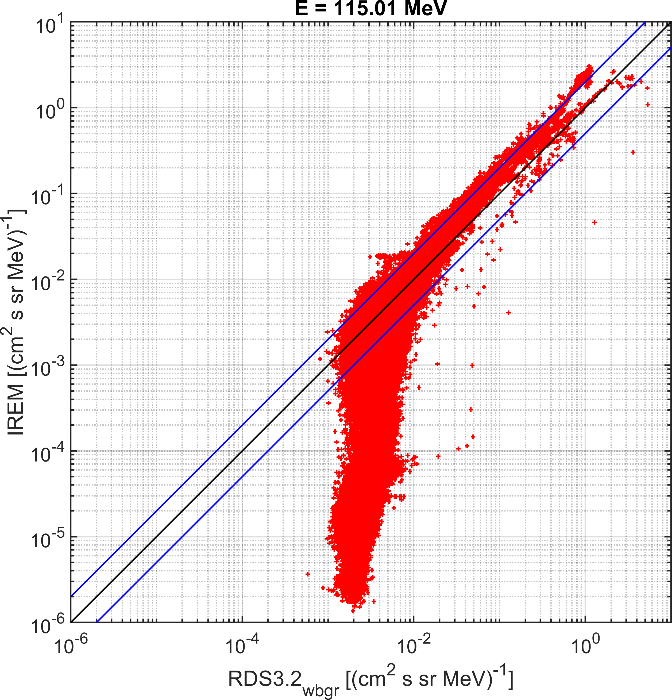 12
IRENE Space Radiation Modelling and Data Analysis Workshop 2025
20–22 May 2025, Sykia, Greece
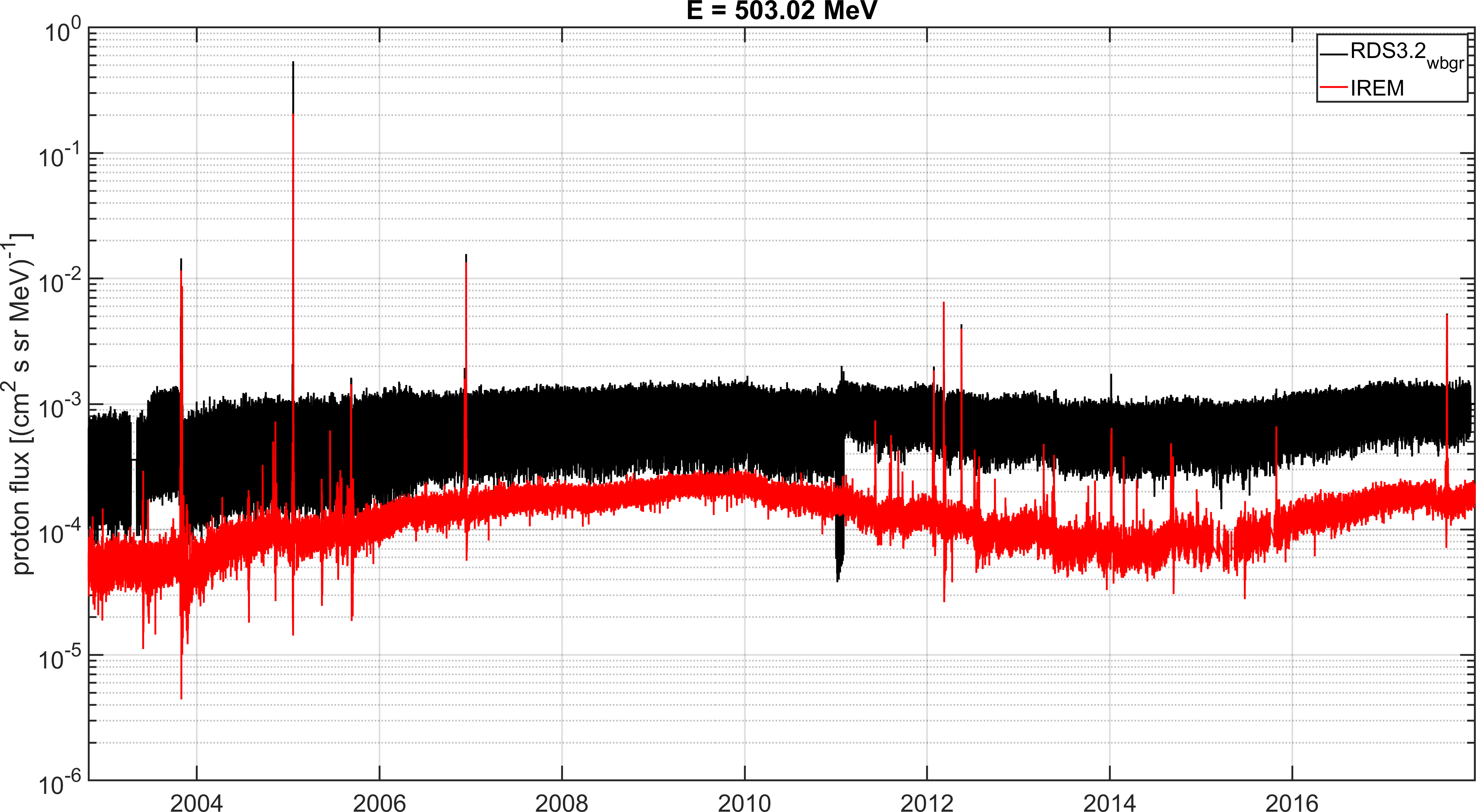 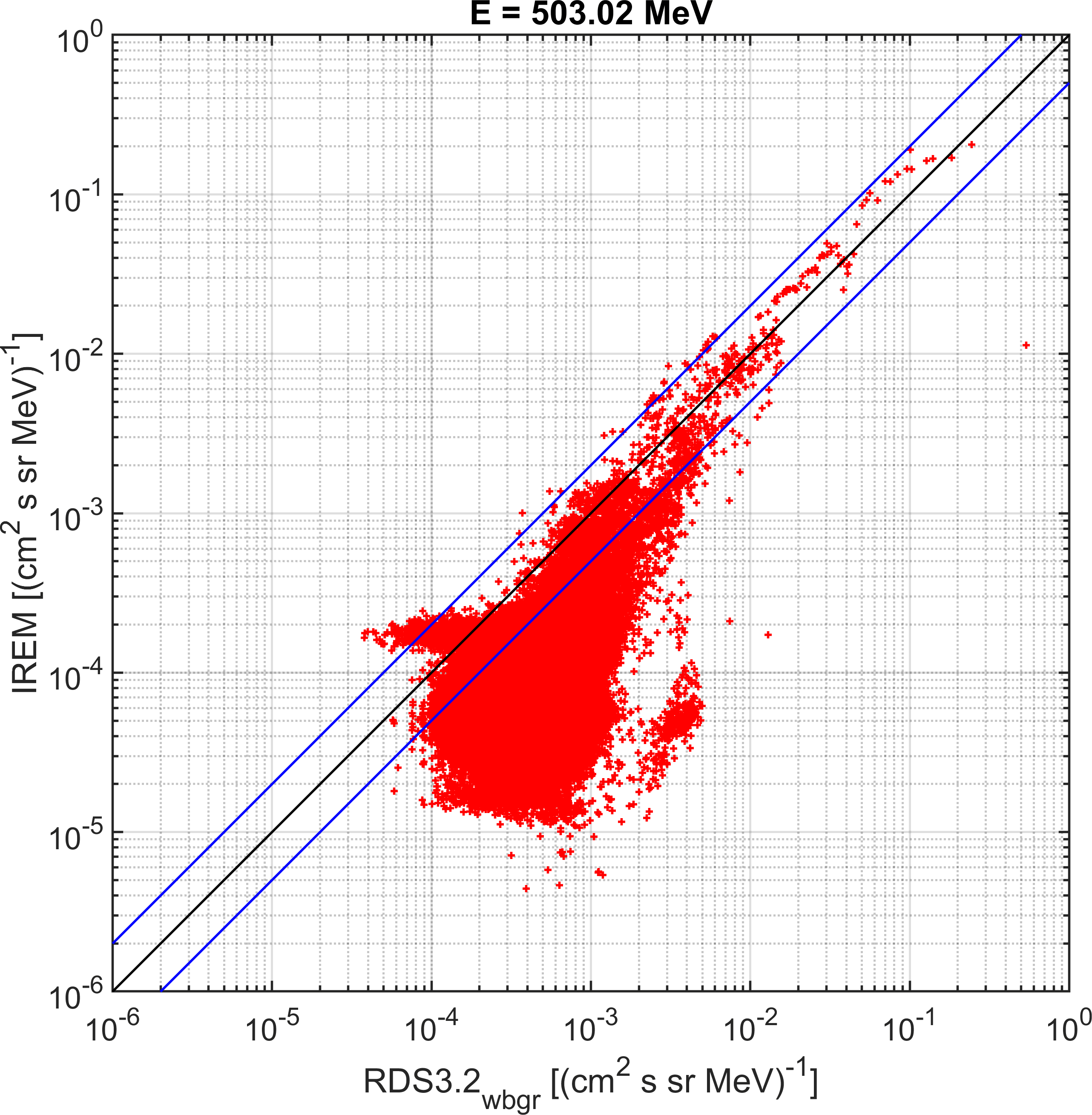 SREM SEPs
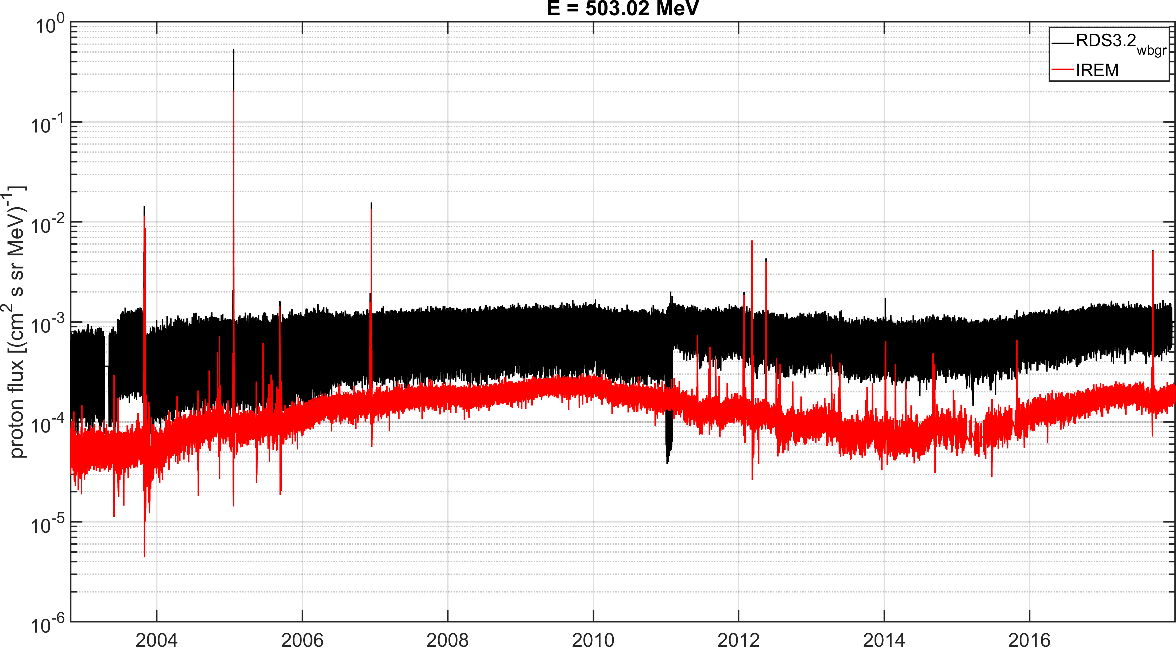 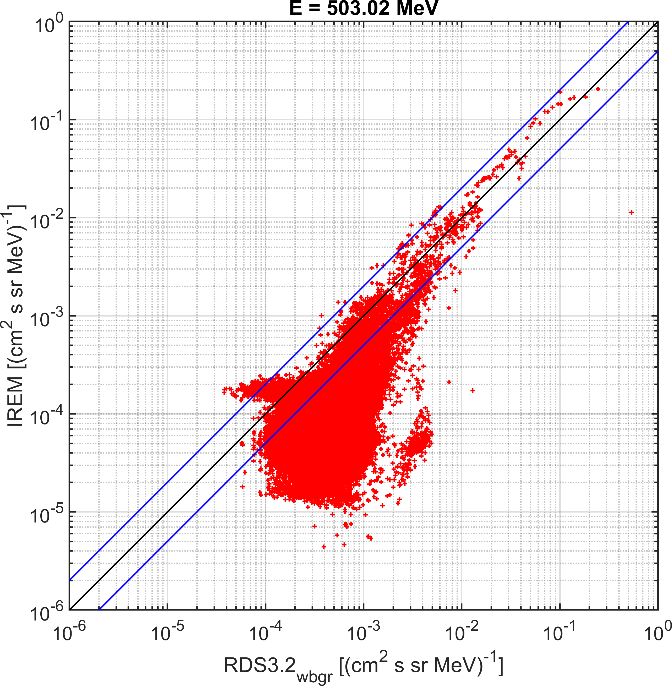 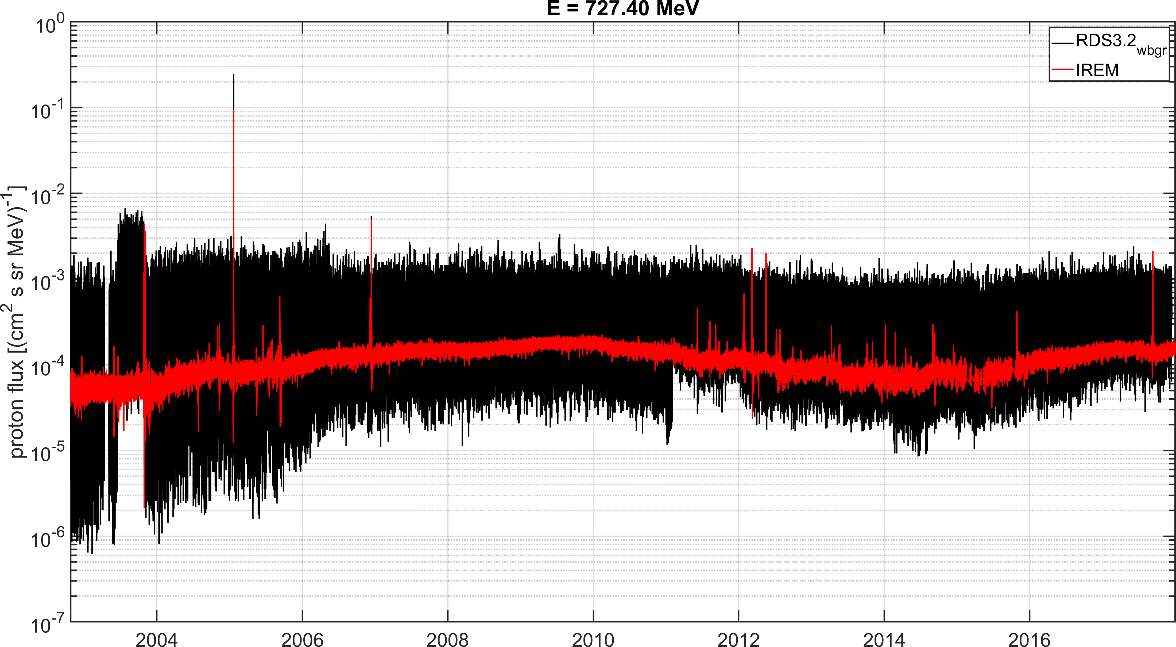 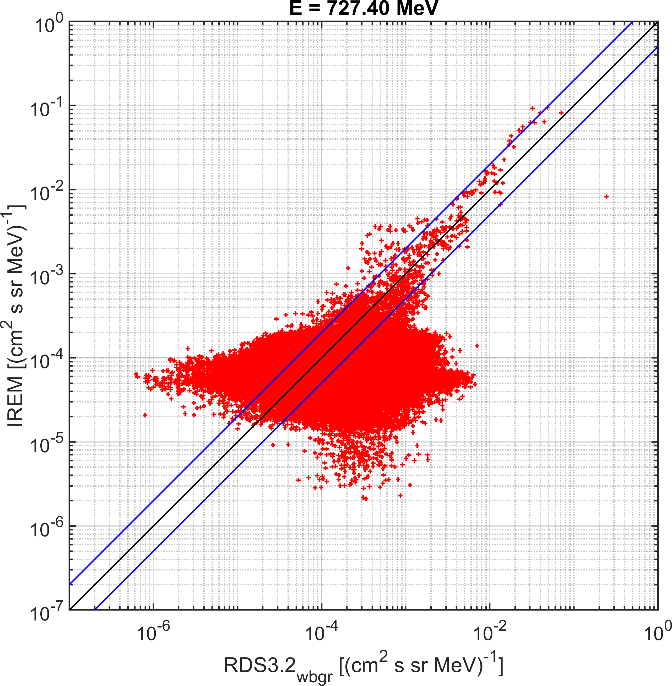 13
IRENE Space Radiation Modelling and Data Analysis Workshop 2025
20–22 May 2025, Sykia, Greece
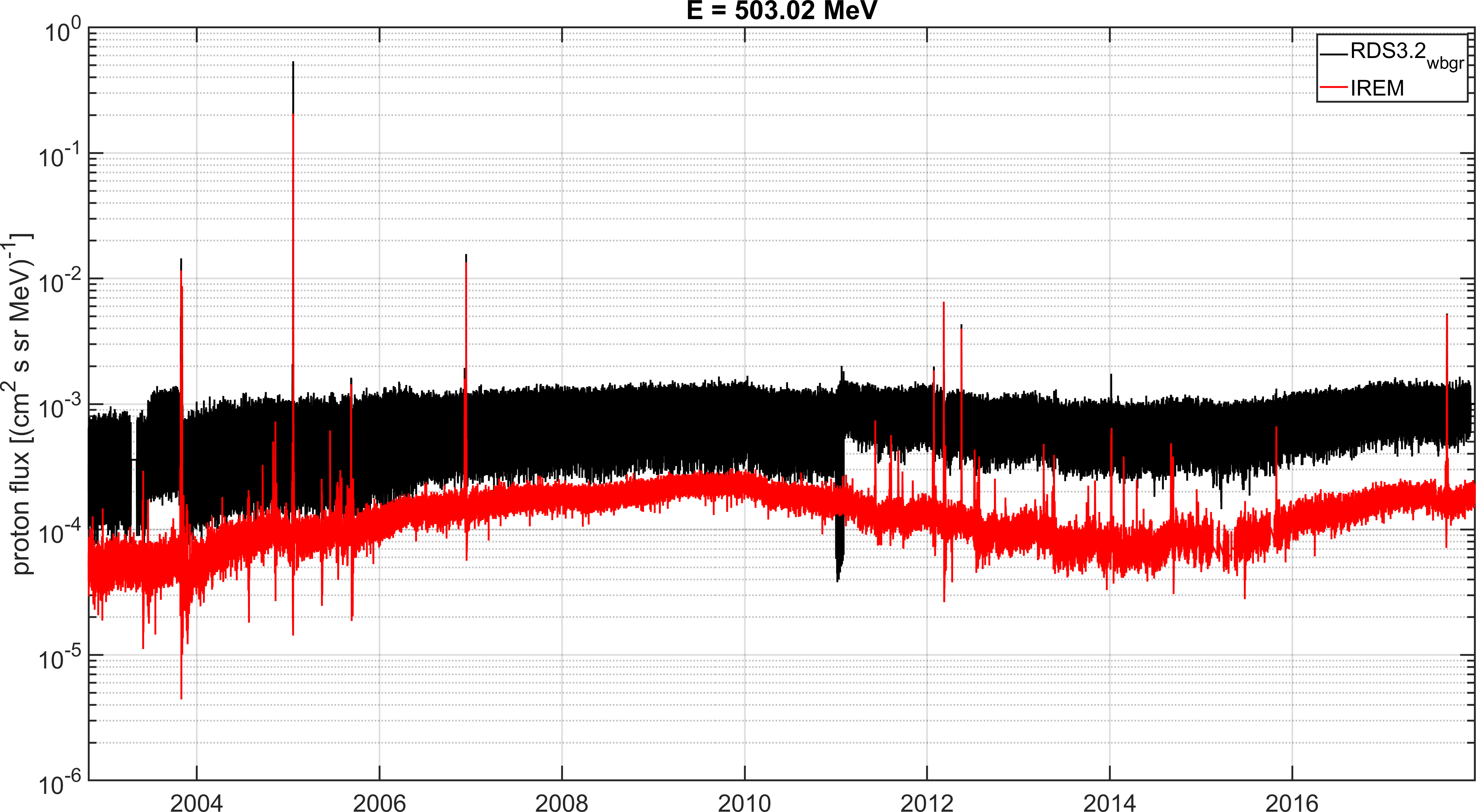 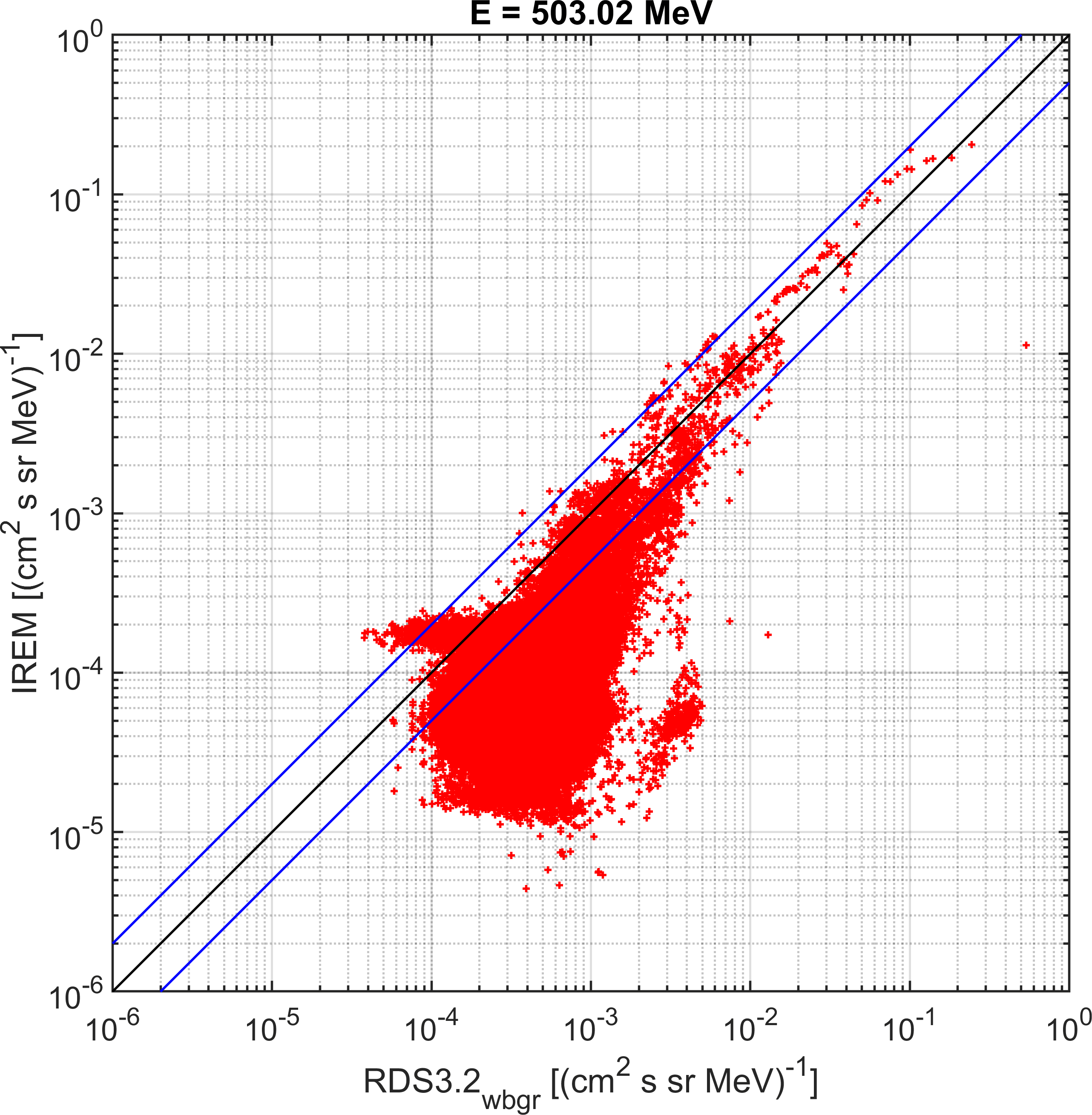 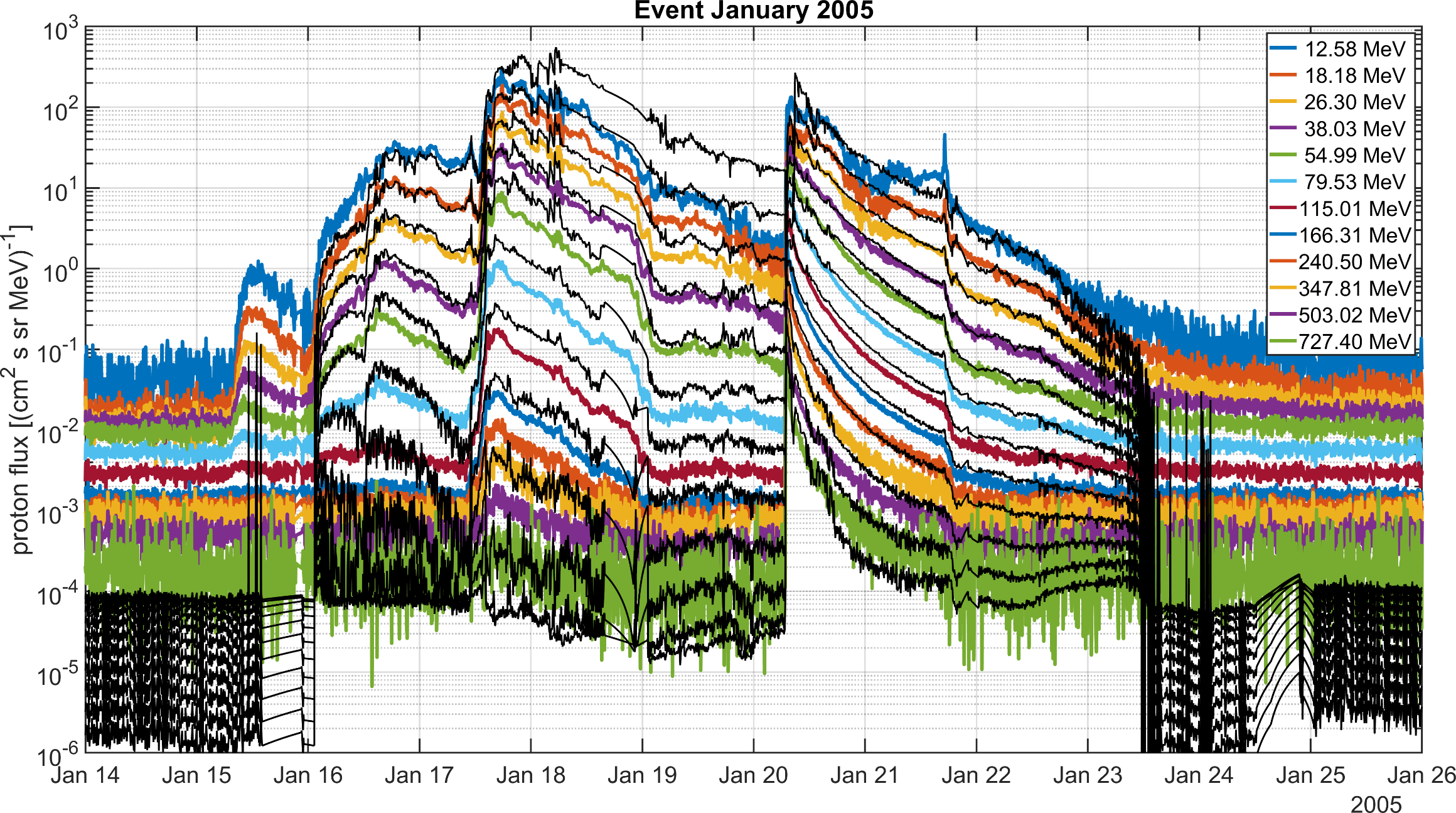 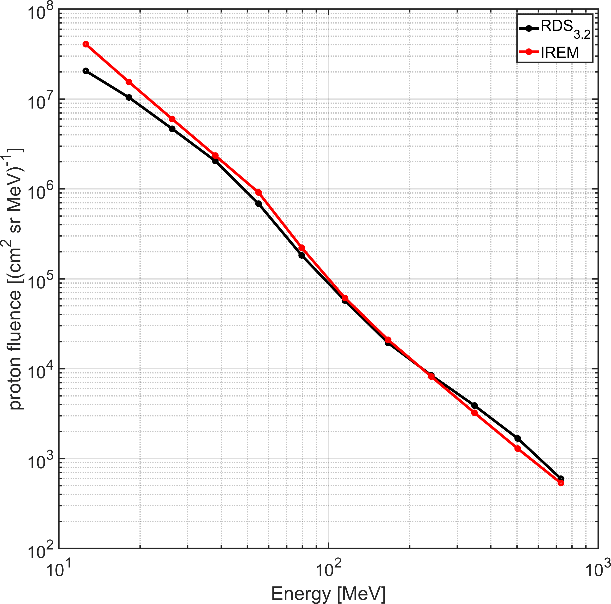 SREM SEPs
14
IRENE Space Radiation Modelling and Data Analysis Workshop 2025
20–22 May 2025, Sykia, Greece
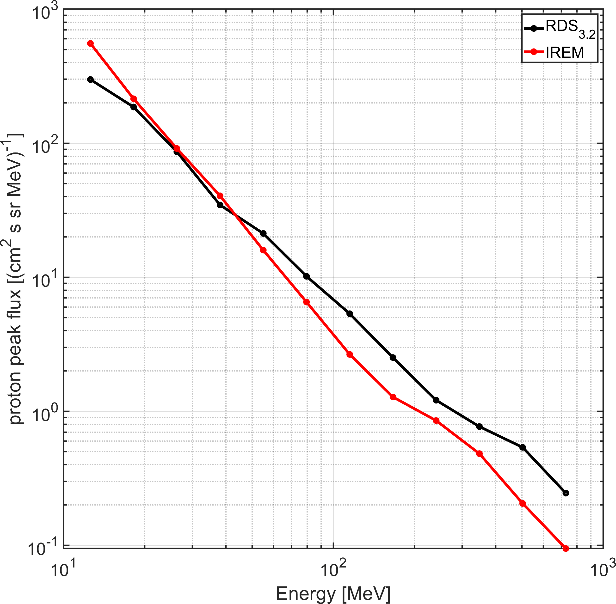 SREM SEPs
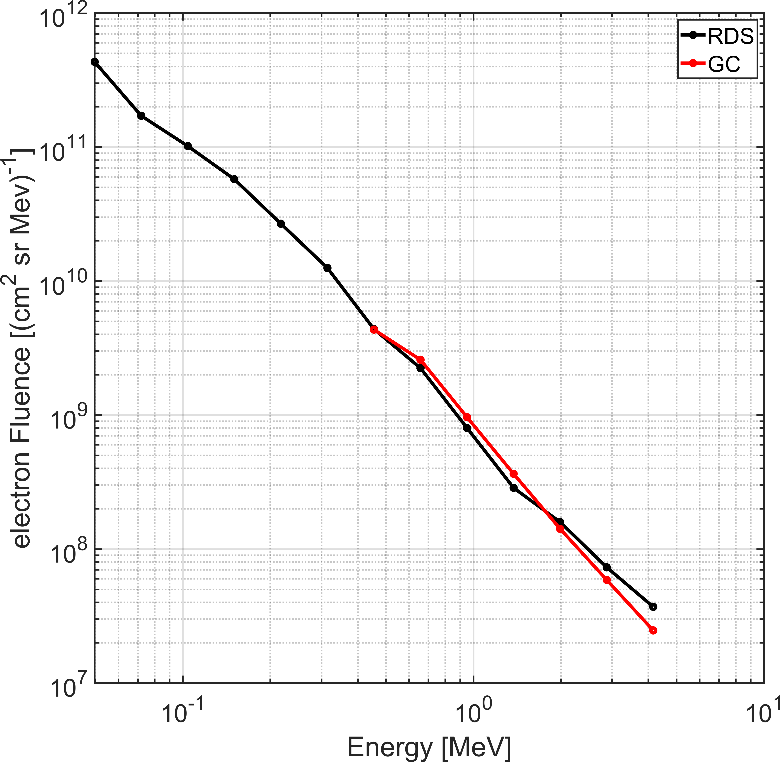 INTEGRAL electron fluxes comparison with FIRESPELL Reference Dataset 2003 October Halloween Event fluxes interpolated in time, energy
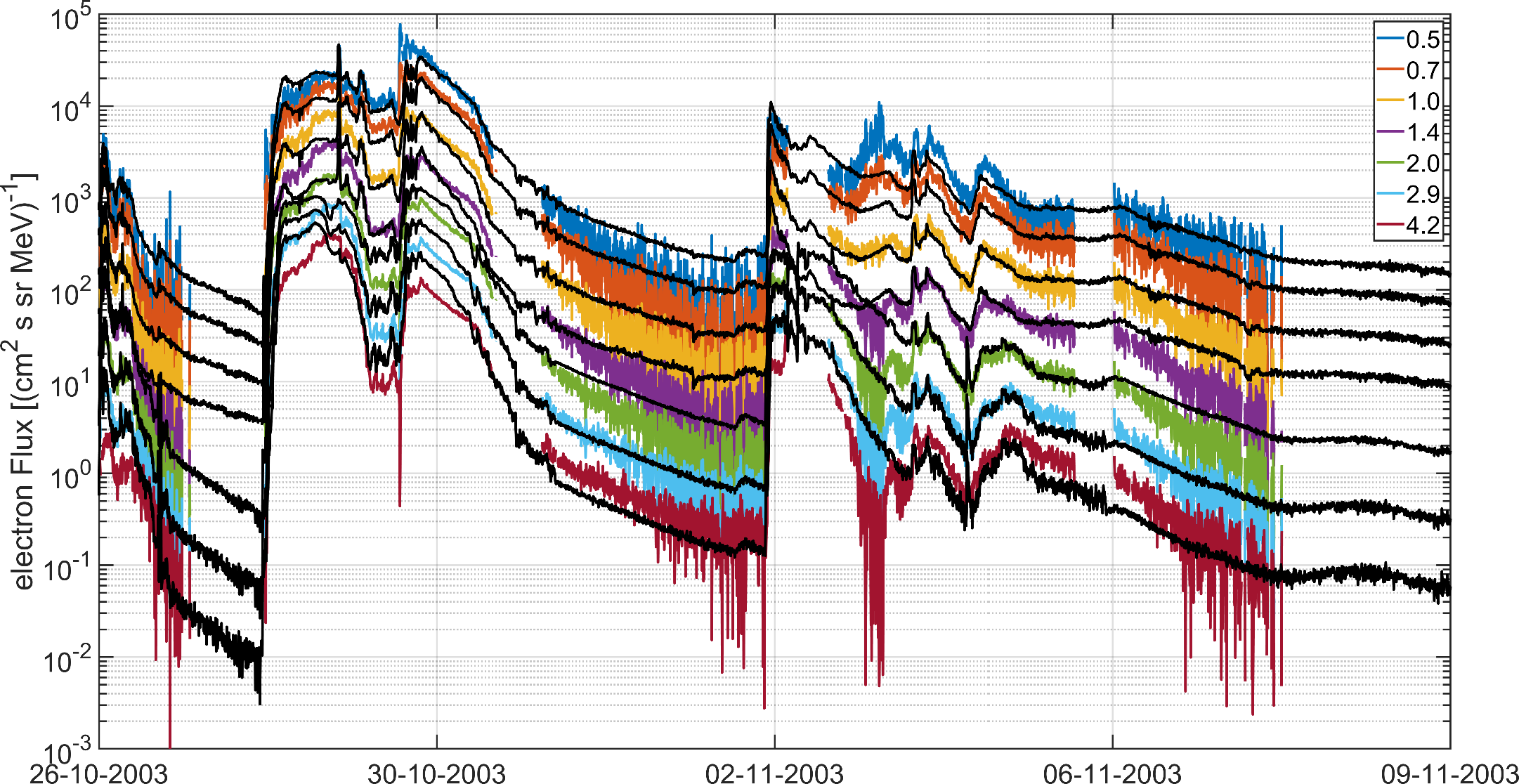 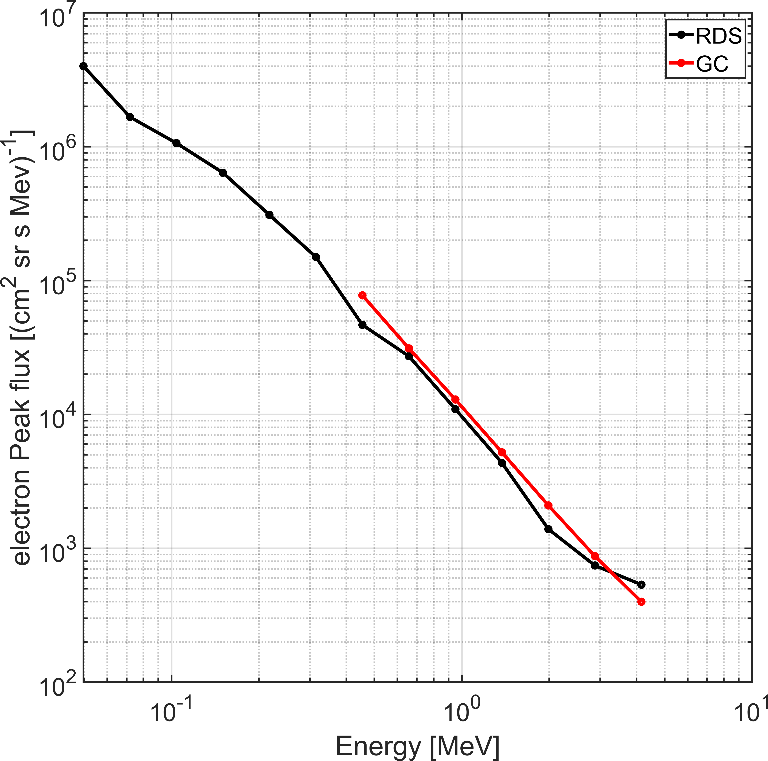 15
IRENE Space Radiation Modelling and Data Analysis Workshop 2025
20–22 May 2025, Sykia, Greece
Key points & discussion
New SREM solar proton and GCR datasets produced – to be made publicly available soonHERSCHEL will follow, looking into ROSETTA – some interesting findings

Solar electrons will be included in future release of the datasets with also slightly extended SEP proton unfolding range

SREM GCR “background” is not background at all – our approach can be translated to other datasetsPhysical definition of background and improvement on counts-to-fluxes results e.g. RDSv4

IREM until 2029 and SREM unit in Lunar Gateway ERSA for many years – hopefully much more data to come
What happens in magnetotail crossings? Opportunity to study and challenge to distinguish electron enhancements (if any)

High energy RFs are not available for several high abundance elements, e.g. FeHigh energy RFs are derived for generic SREM geometry
16
IRENE workshop Sykia May 2025
Back up slides
17
IRENE workshop Sykia May 2025
GCRs
Matthiä et al. 2013 A ready-to-use galactic cosmic ray model (DOI: 10.1016/j.asr.2012.09.022)
Adapted from the GCR-ISO 2004 model - validated with BON-10 GCR model
Fluxes for H, He, and Z>2
Single driving parameter W (based on Wolf number)from ACE-CRIS carbon fluxes (27-day) or Oulu NM counts (1-min)
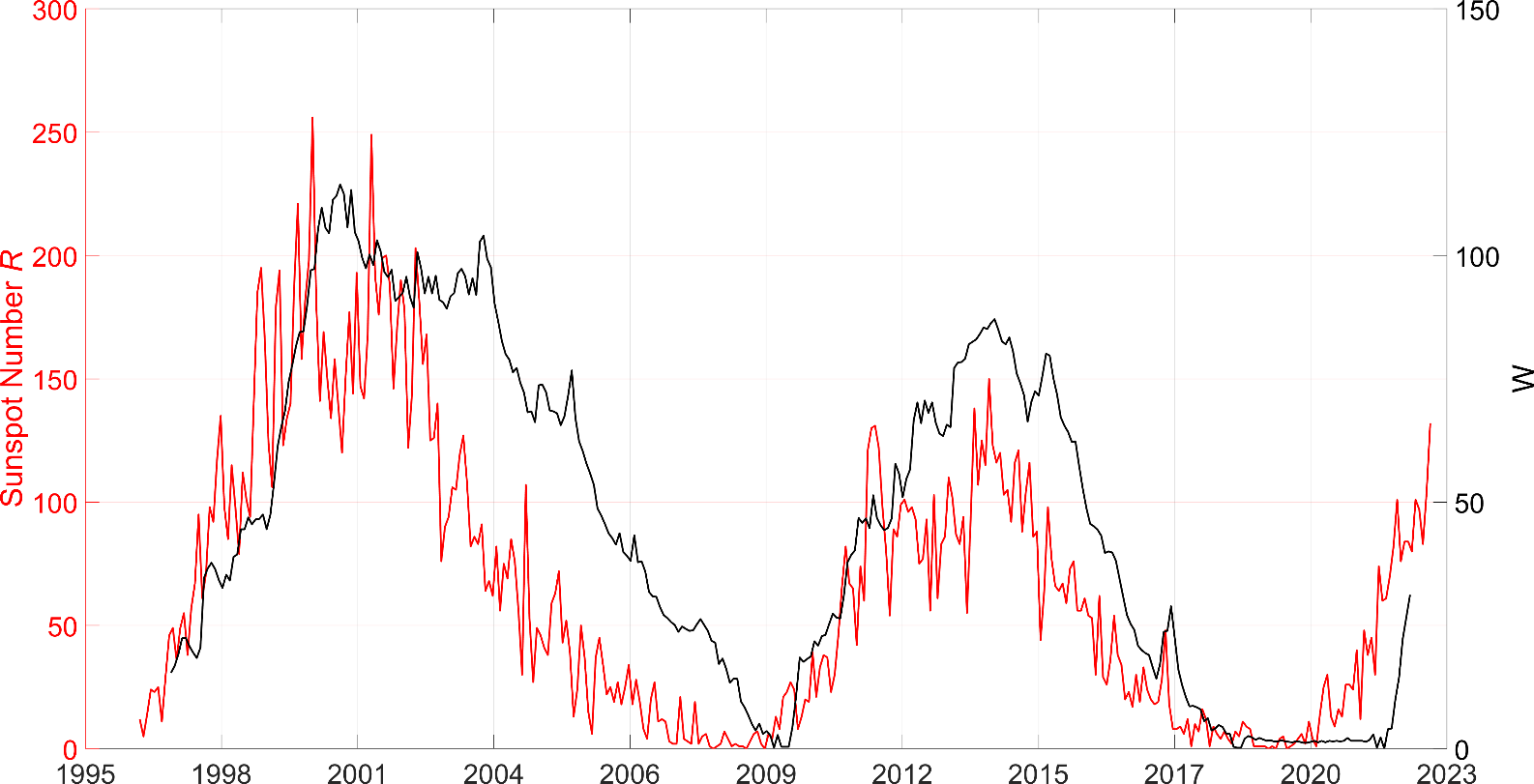 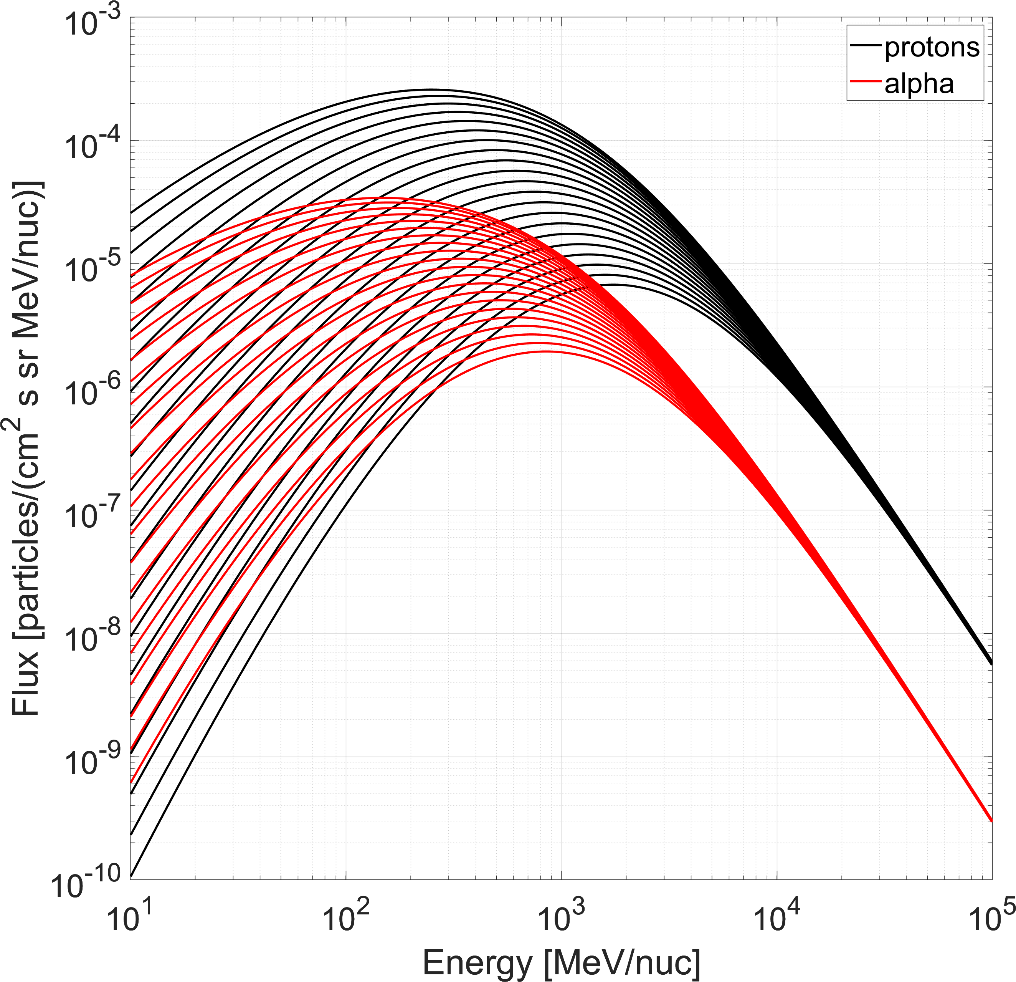 W=0
higher W values
W=350
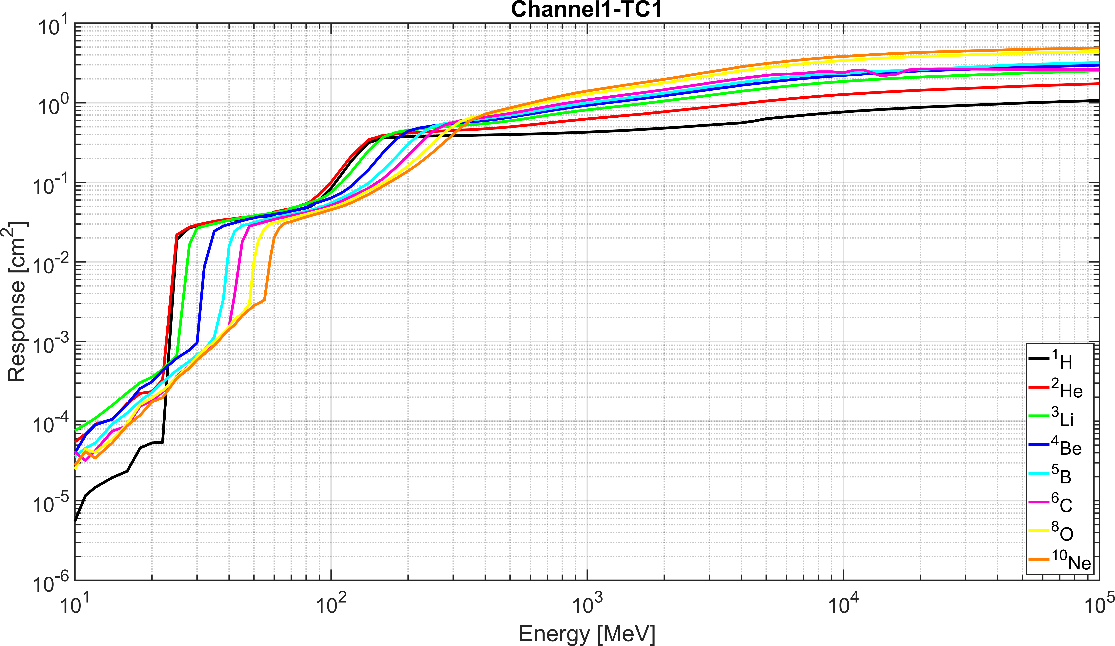 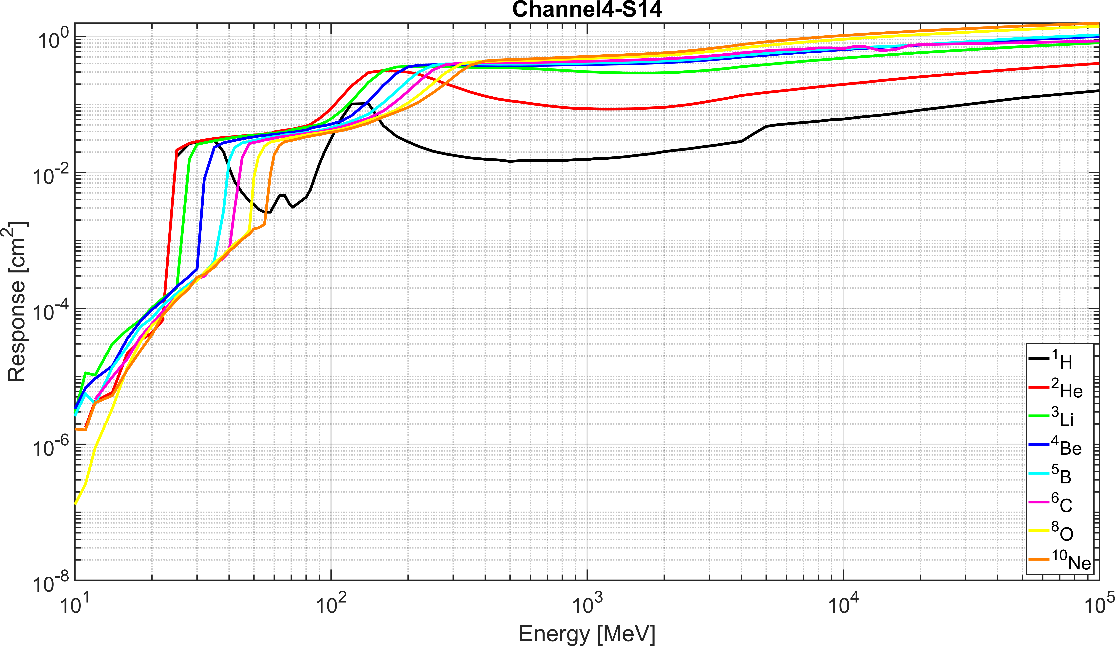 GCRs
SREM response functions extend at least to 100 GeV
Provided by ESA, produced by Hendrick Neumann (Uni. of Oldenburg)
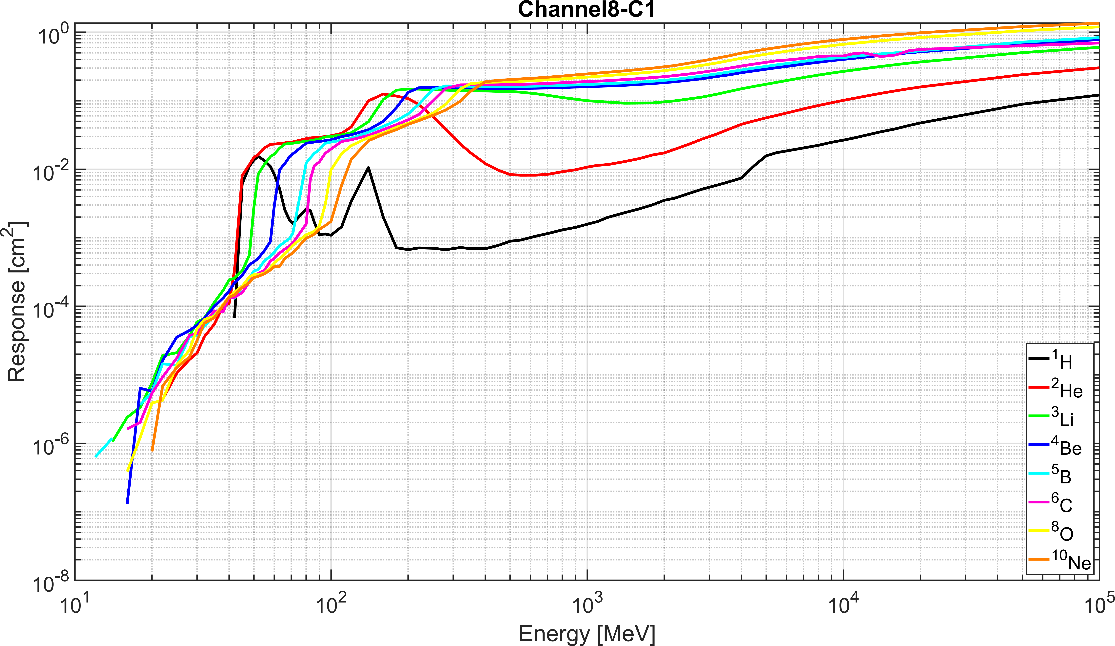 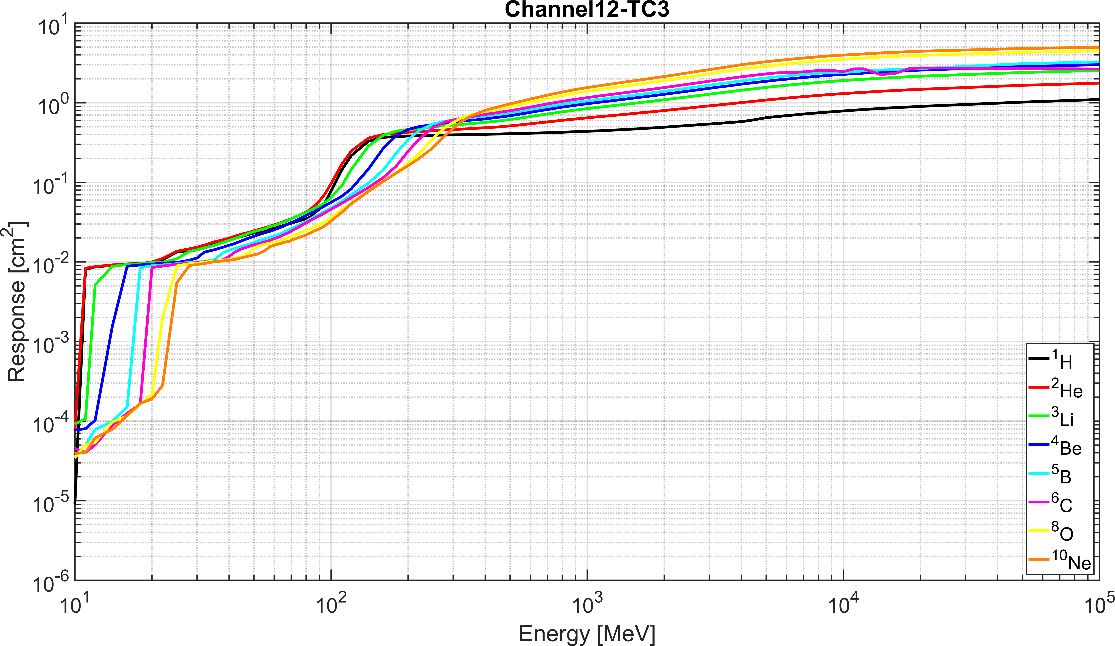